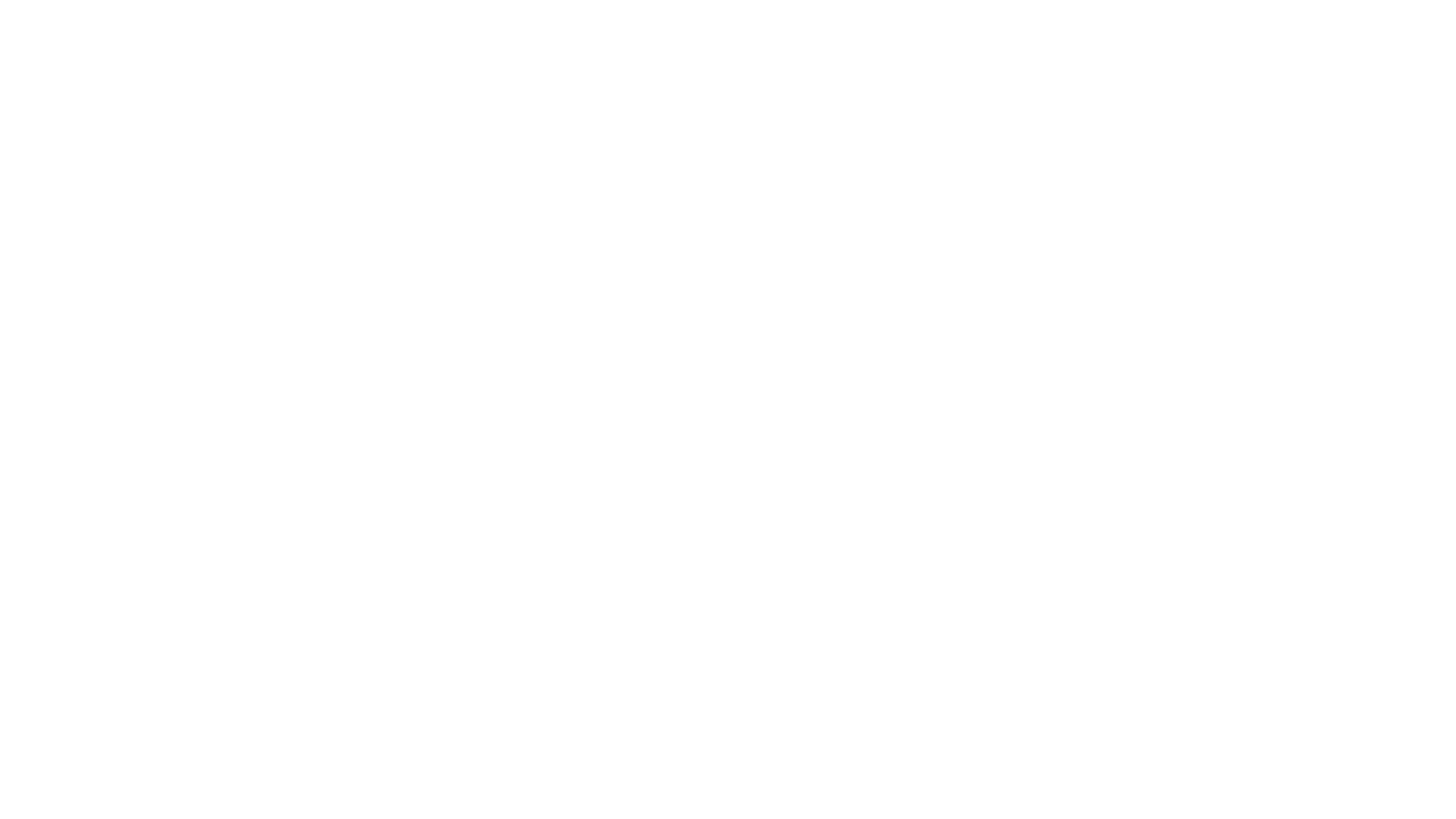 Municipal (city) candidate C-7/C-7E training
August 2021
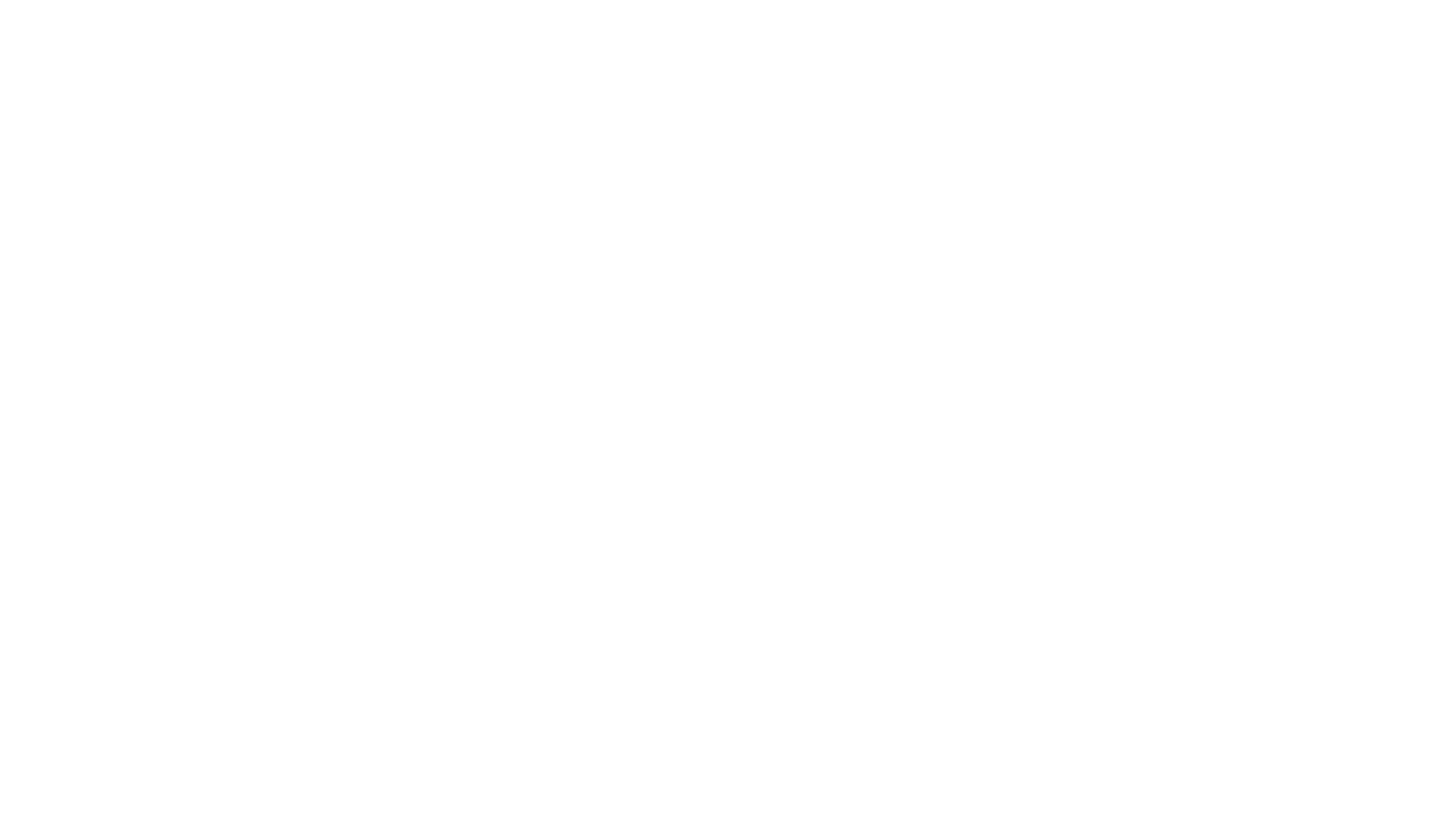 Candidates for elected office are required to disclose contributions of $100 or more received “between the 15th day of the month preceding an election in which the candidate participates and the day of the election” within 2 business days, 13-37-226(1)(c), Mont. Code Ann.
Form C-7, the “Notice of Pre-Election Contributions”, is the method candidates use to disclose these contributions
What is a C-7?
Political Committees are required to file a C-7 for contributions of $500 or more received between the 25th of the month preceding an election and election day, 13-37-226(2)(c), Mont. Code Ann.
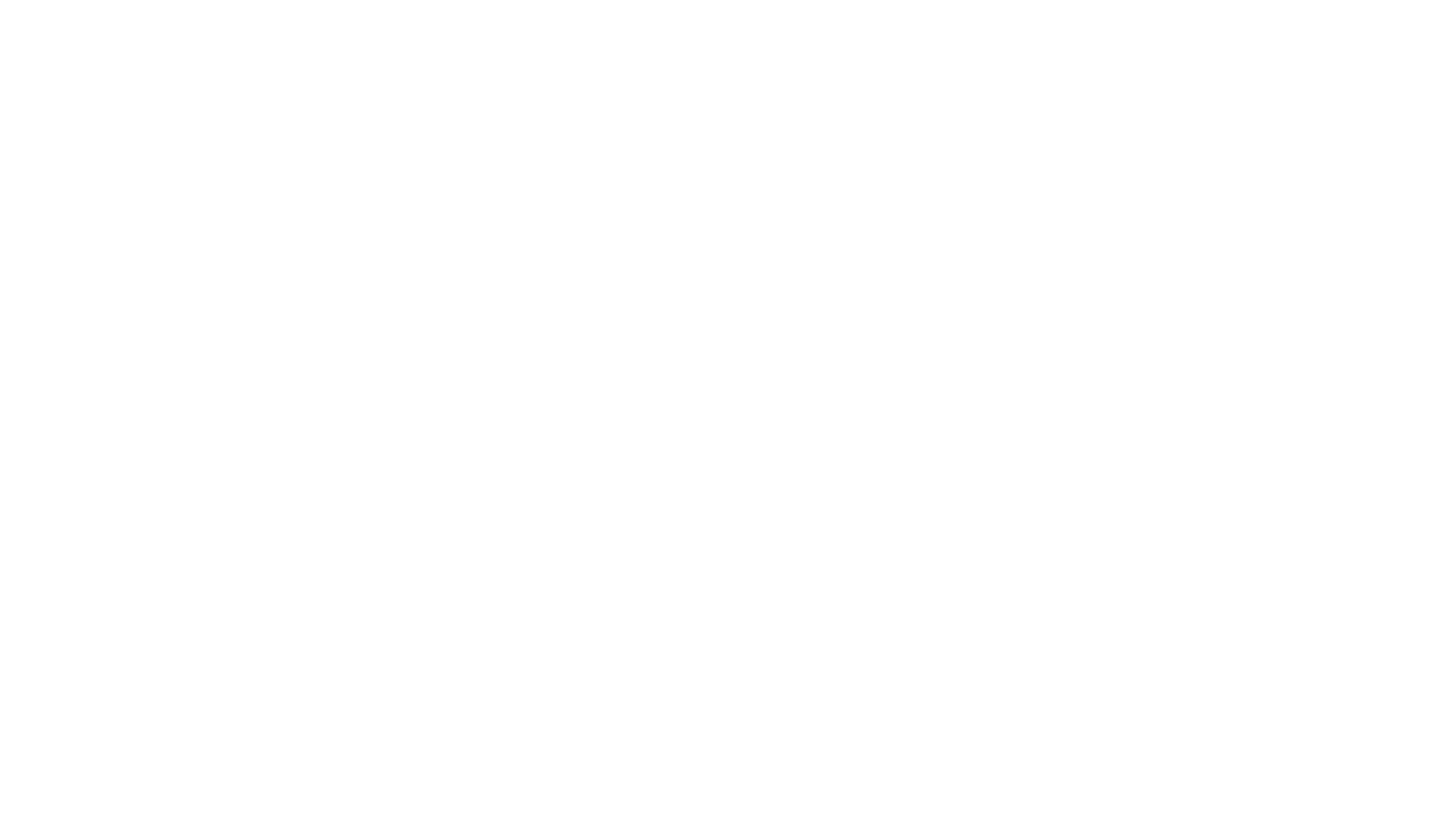 Form C-7 needs to be filed within 2 business days of receiving a contribution of $100 or more from a single source between the 15th day of the month preceding an election in which a candidate participates and the day of the election
When does a C-7 need to be filed?
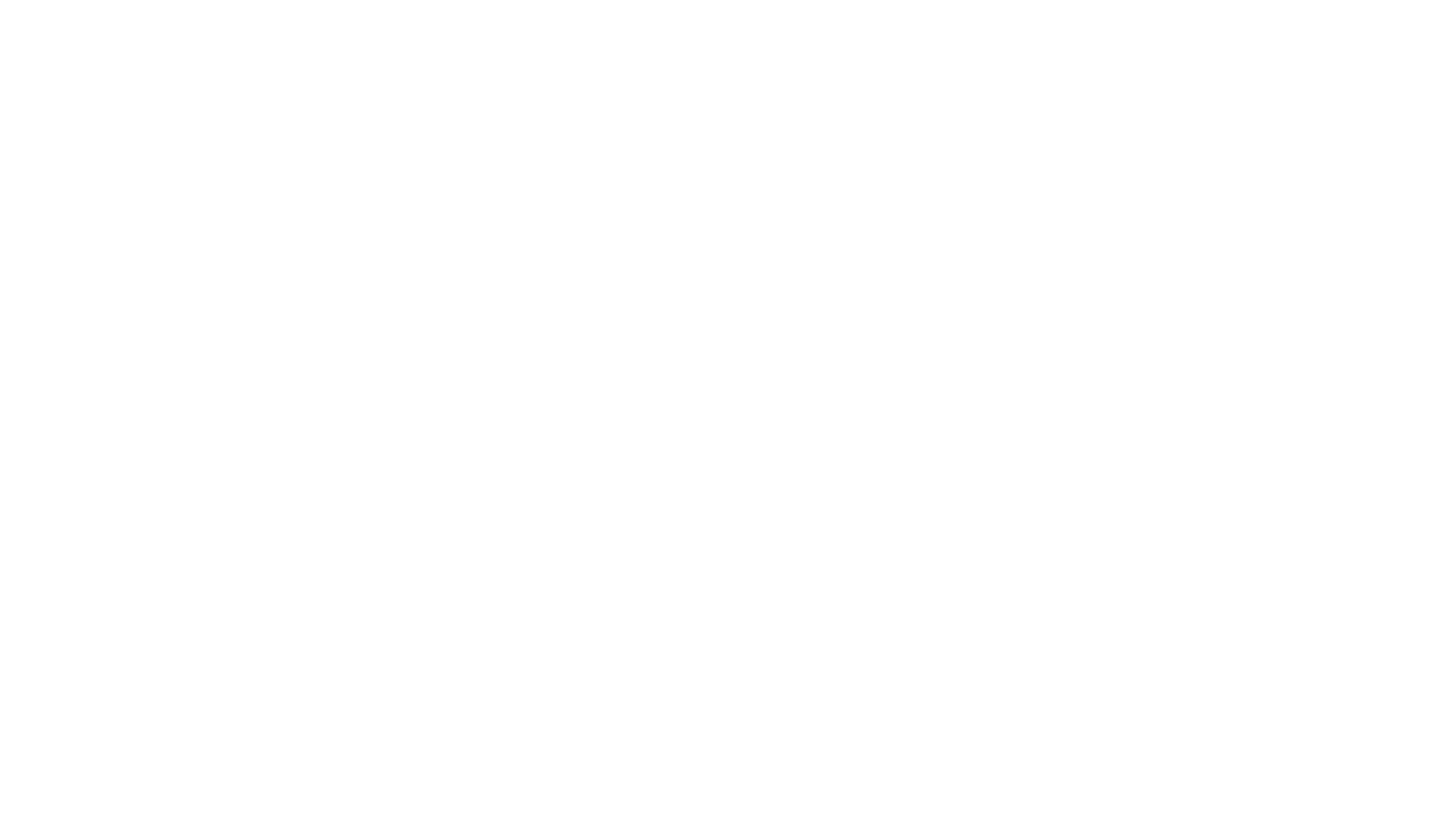 If your municipality IS conducting a primary election, you would be required to file form C-7 as necessary August 15-September 14
If your municipality is NOT conducting a primary election, you will not need to file form C-7 August 15-September 14. You may continue to disclose all contributions received via periodic C-5 reports
When does a C-7 need to be filed?
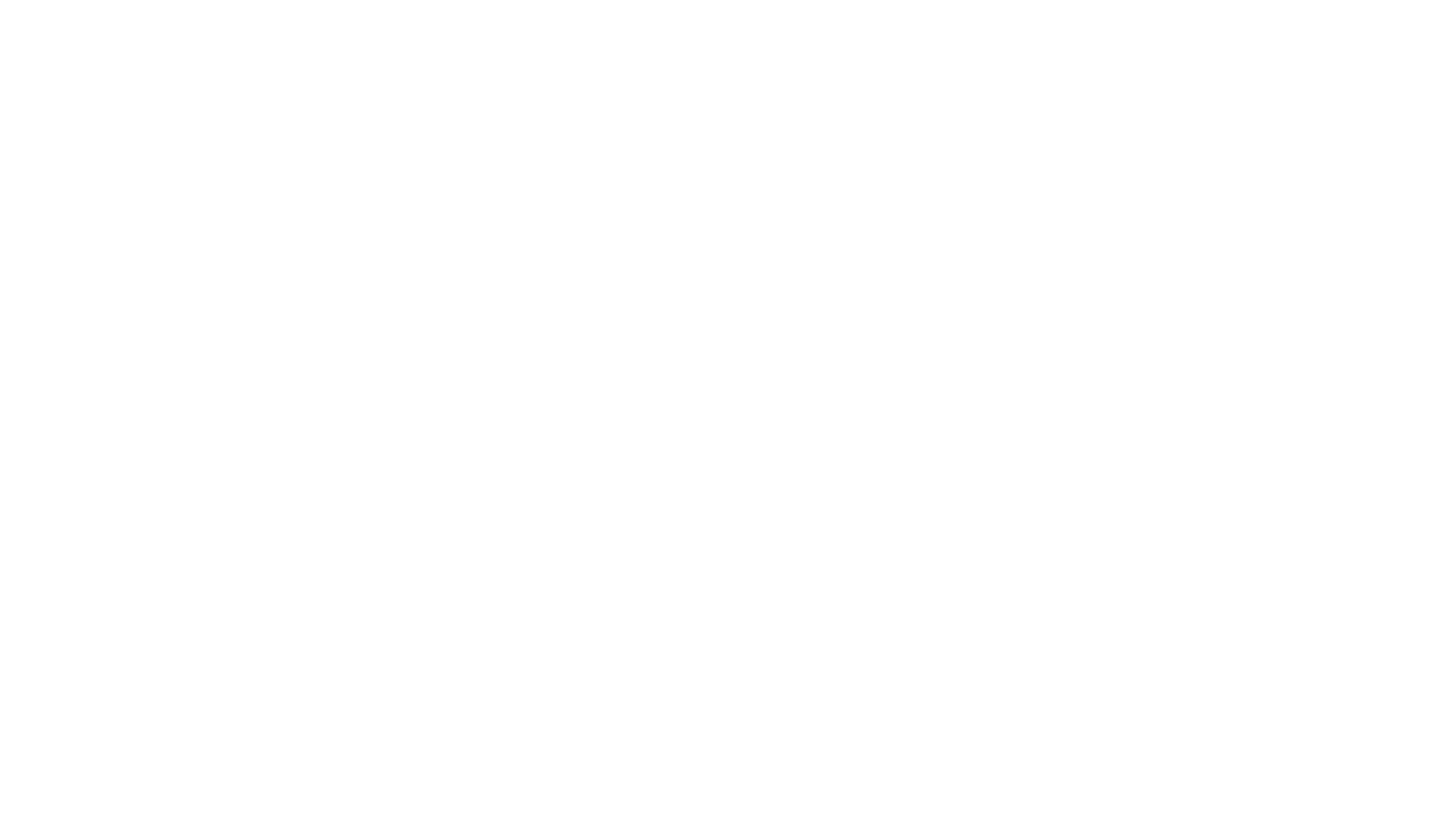 ALL candidates will be required to file form C-7 as necessary for the general election period (October 15-November 1)
When does form C-7 need to be filed?
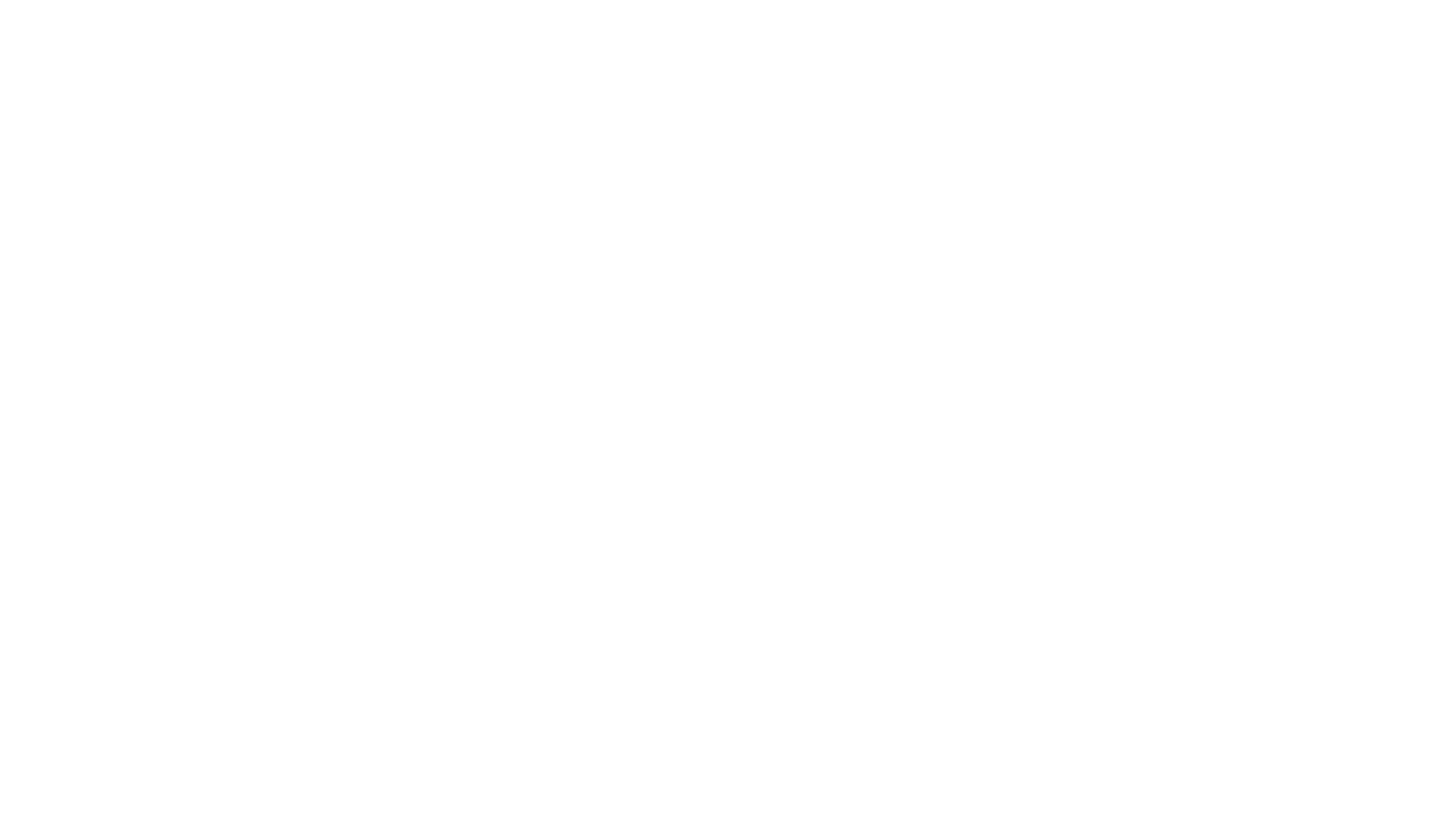 There are three steps to filing a C-7:
Step 1: Log into the CERS system and select the ‘Add New C7’ icon
Step 2: Enter relevant contribution/s
Step 3: Use the ‘File’ tab to Certify and File the C-7 report
How do I file a C-7?
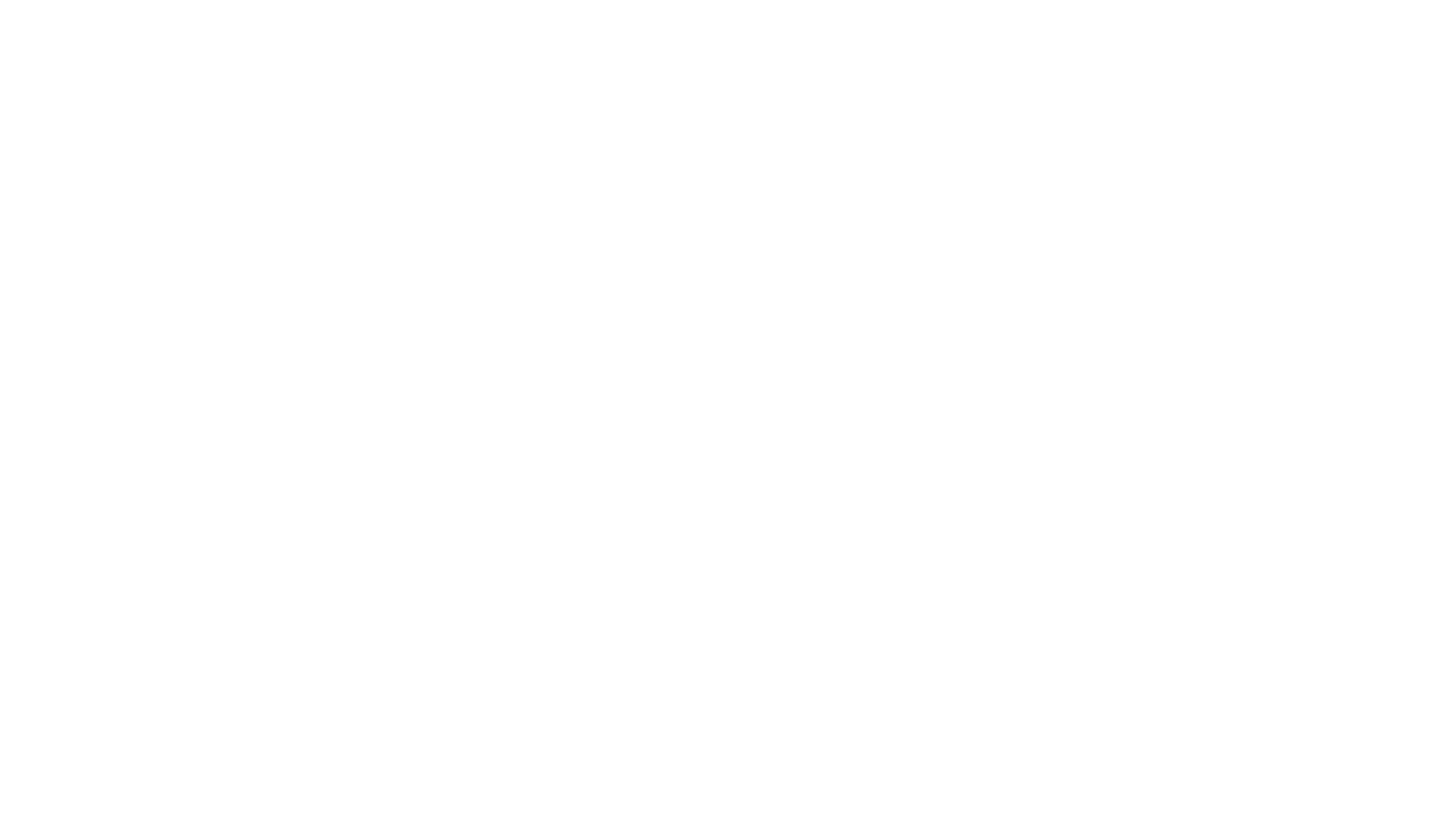 Step 1- ‘Add New C7’
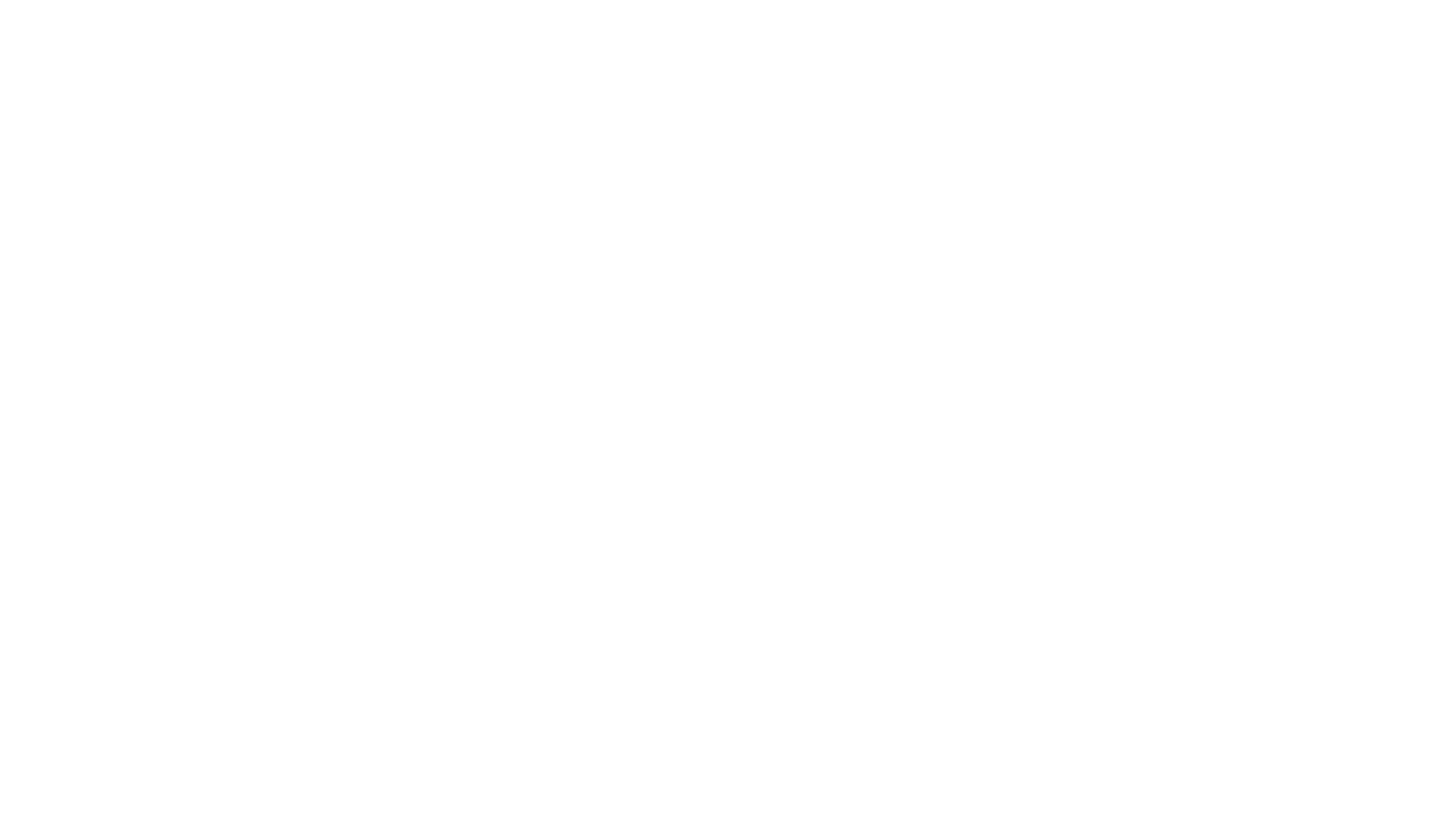 Step 2- Enter Contribution/s
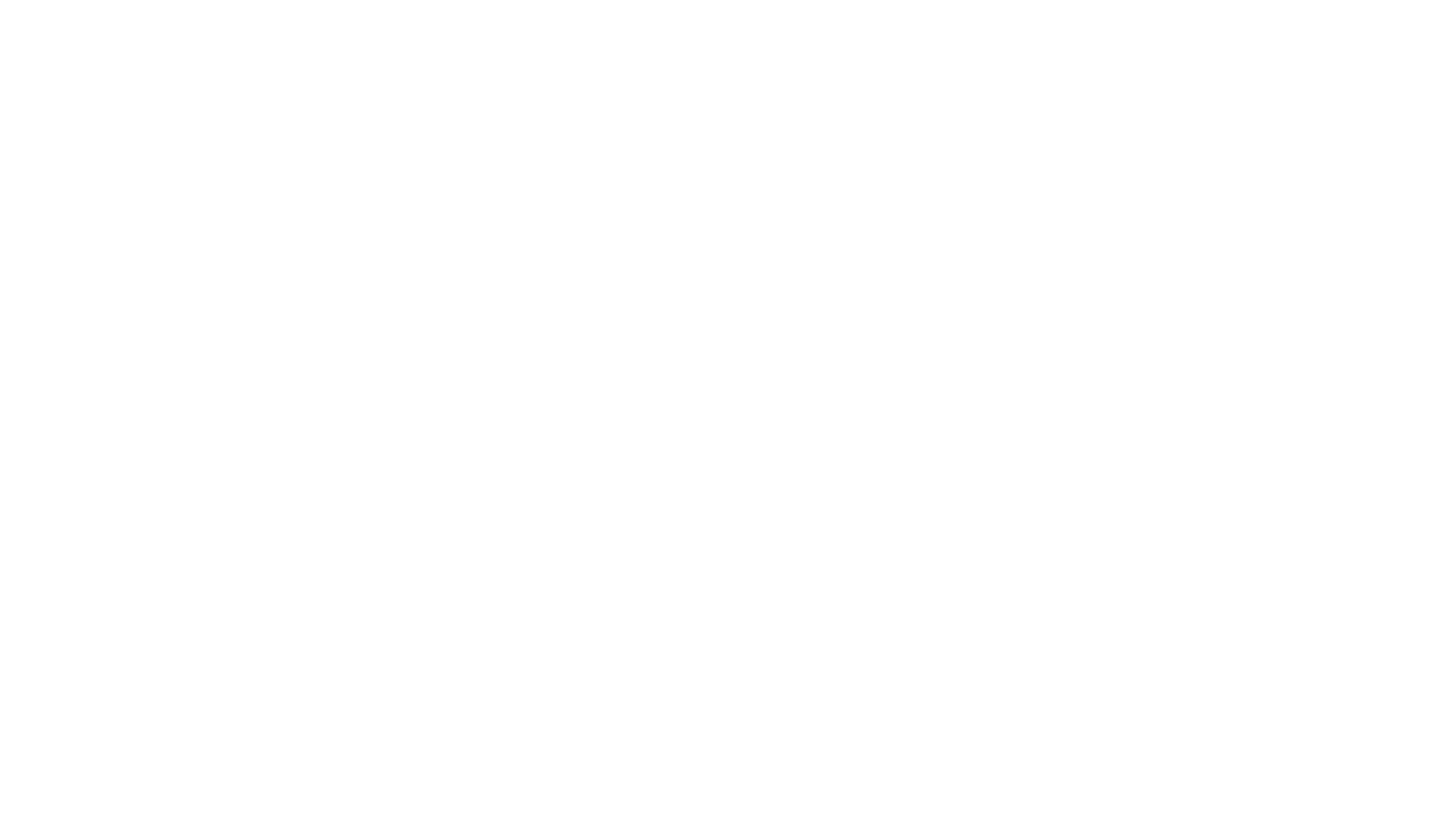 Step 3- Certify and File
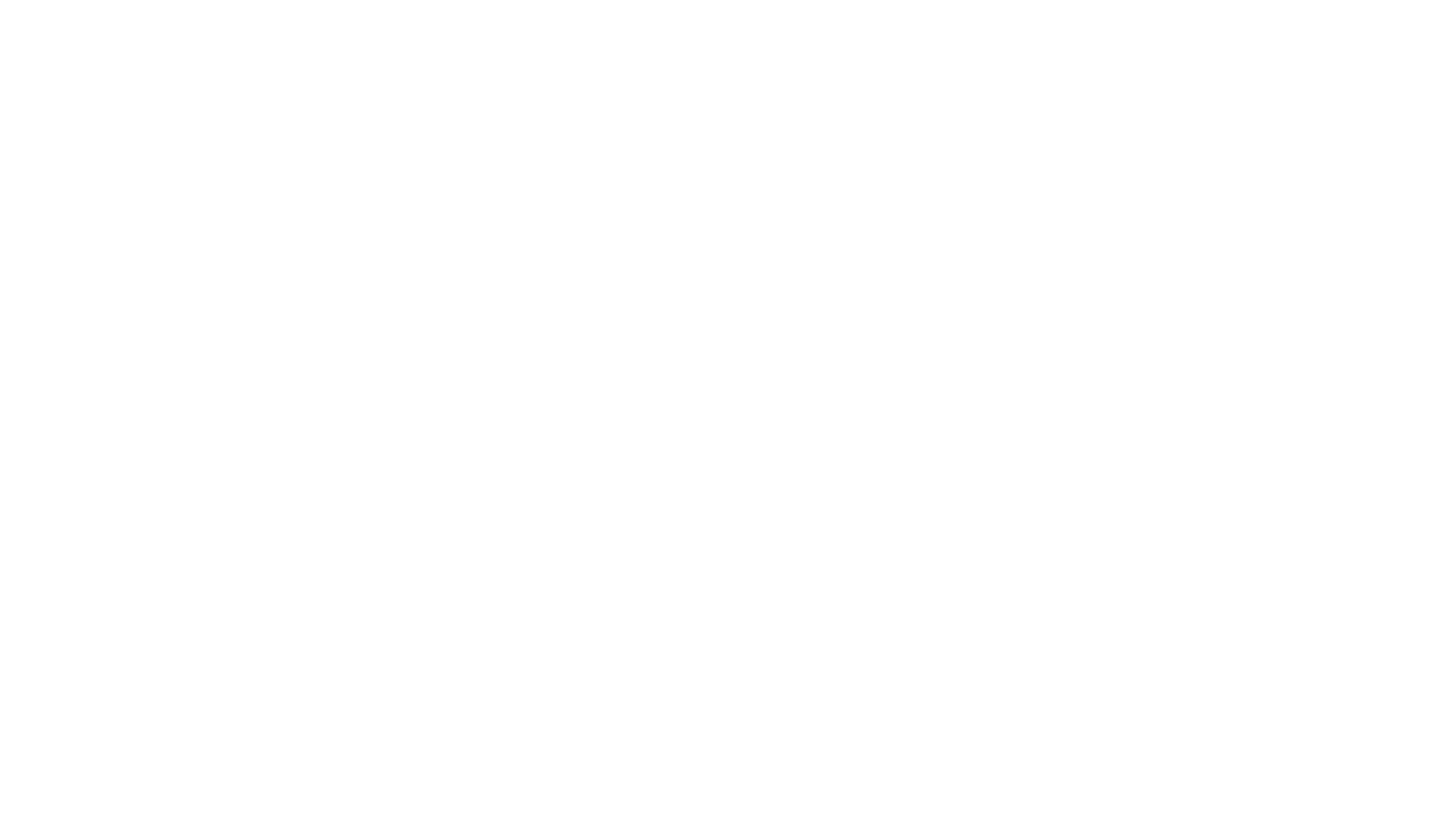 The date range on a C-7 should be limited to include only 2 business days 
Create and file a new C-7 for each 48-hour period as needed
Tips for filing a C-7!
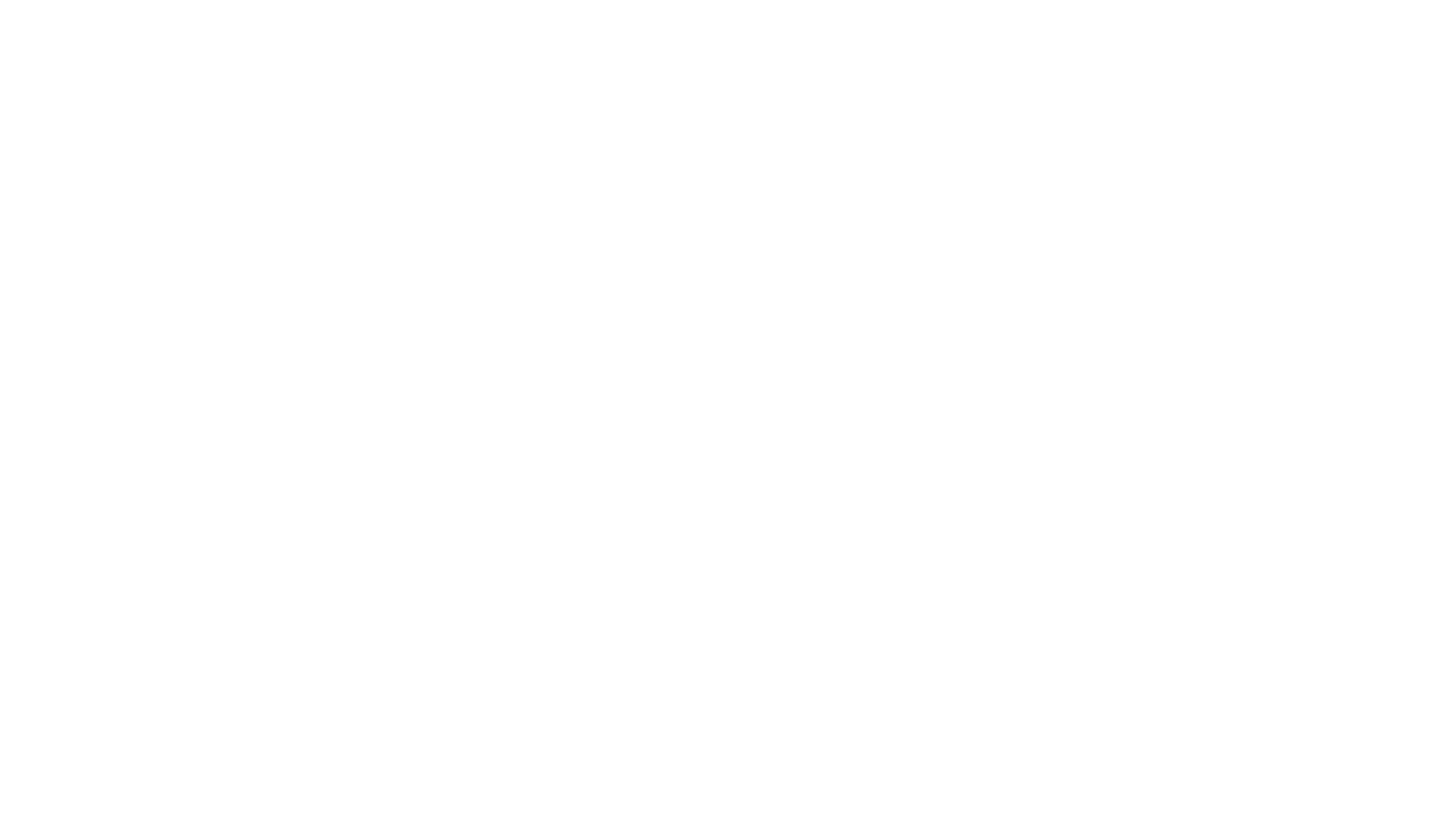 A C-7 can include contributions received from more than one source
All contributions received of $100 or more within a 48-hour period can be included on one C-7
Tips for filing a C-7!
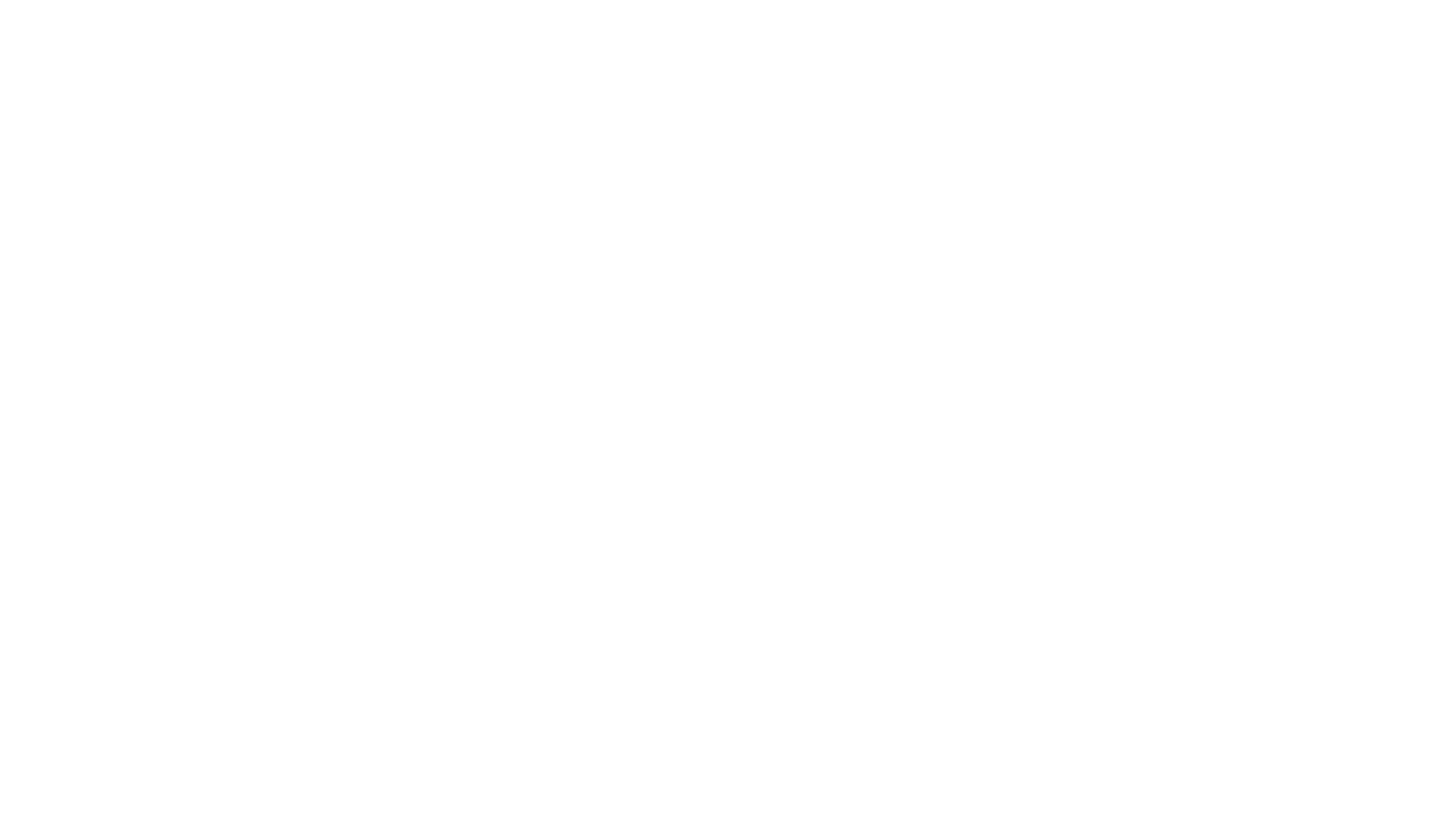 Remember to include all required contributor information! 
A contributor’s name, address, occupation, and employer must be included on the C-7
Describe the specific goods or services contributed in-kind
Tips for filing a C-7
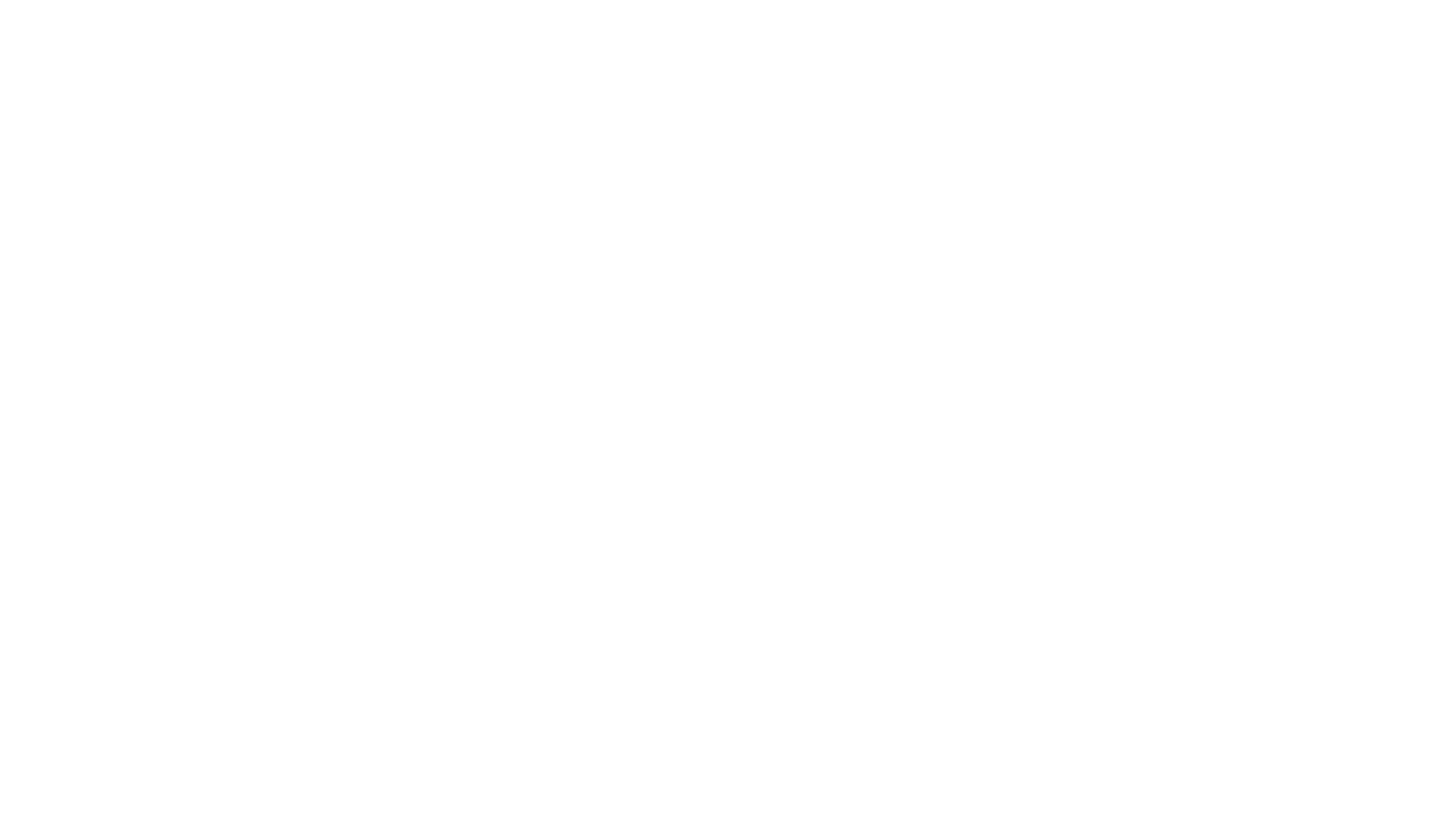 Form C-7 is the “Notice of Pre-Election Contributions”
Only allows for reporting of contributions received
Cover only short, 48-hour periods
Form C-5 is the candidate campaign finance report
Allows for reporting of both contributions received and expenditures made
Covers entire reporting period
What is the difference between a C-7 and a C-5?
REVIEW
Questions from participants
[Speaker Notes: REVIEW CONTRIBUTIONS online real time on CERS]
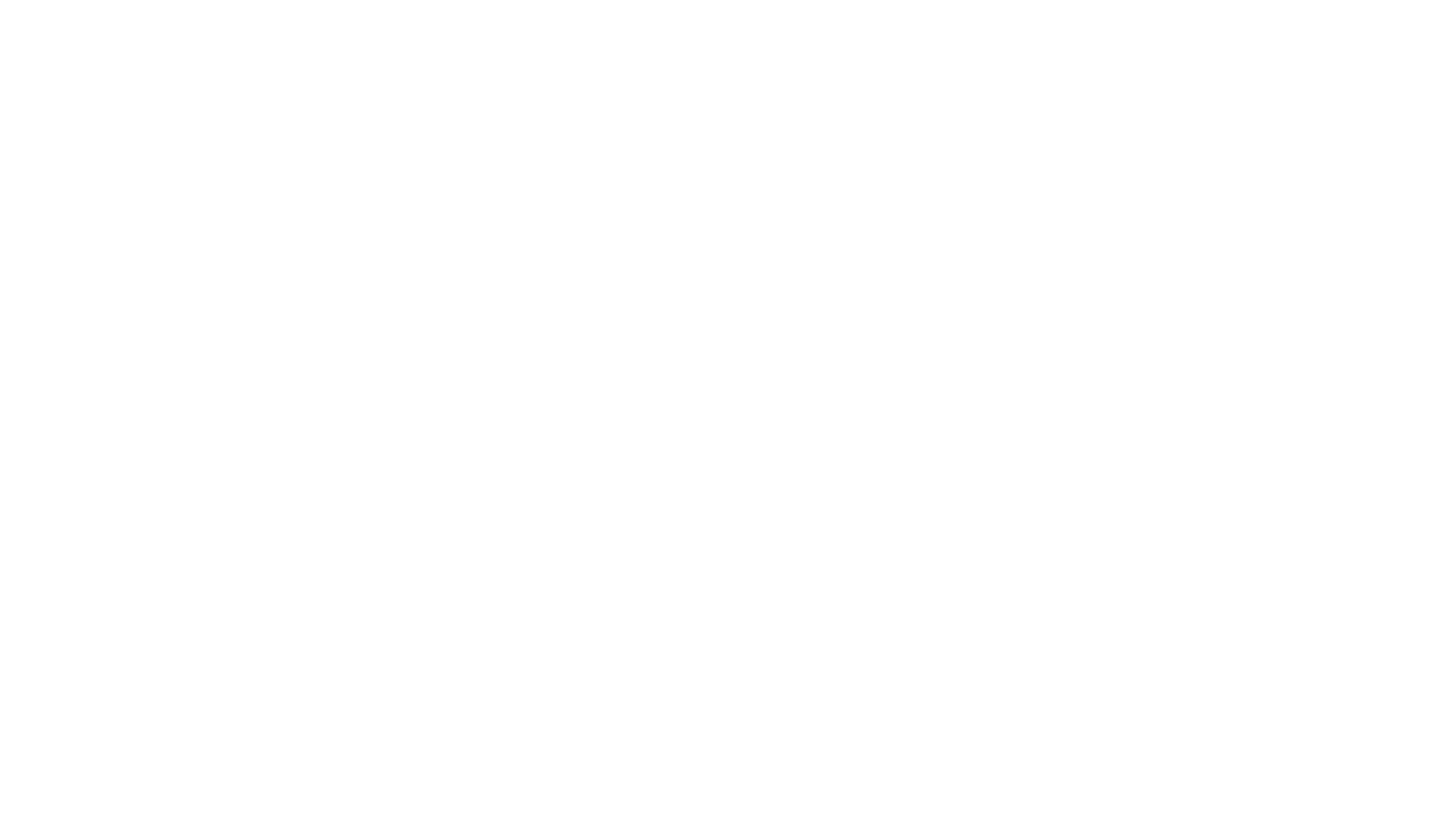 Candidates for elected office are required to disclose expenditures of $100 or more made “between the 15th day of the month preceding an election in which the candidate participates and the day of the election” within 2 business days, 13-37-226(1)(d), Mont. Code Ann.
Form C-7E, the “Notice of Pre-Election Expenditures”, is the method candidates use to disclose these expenditures
What is a C-7E?
Political Committees are required to file a C-7E for expenditures of $500 or more made between the 25th of the month preceding an election and election day, 13-37-226(2)(d), Mont. Code Ann.
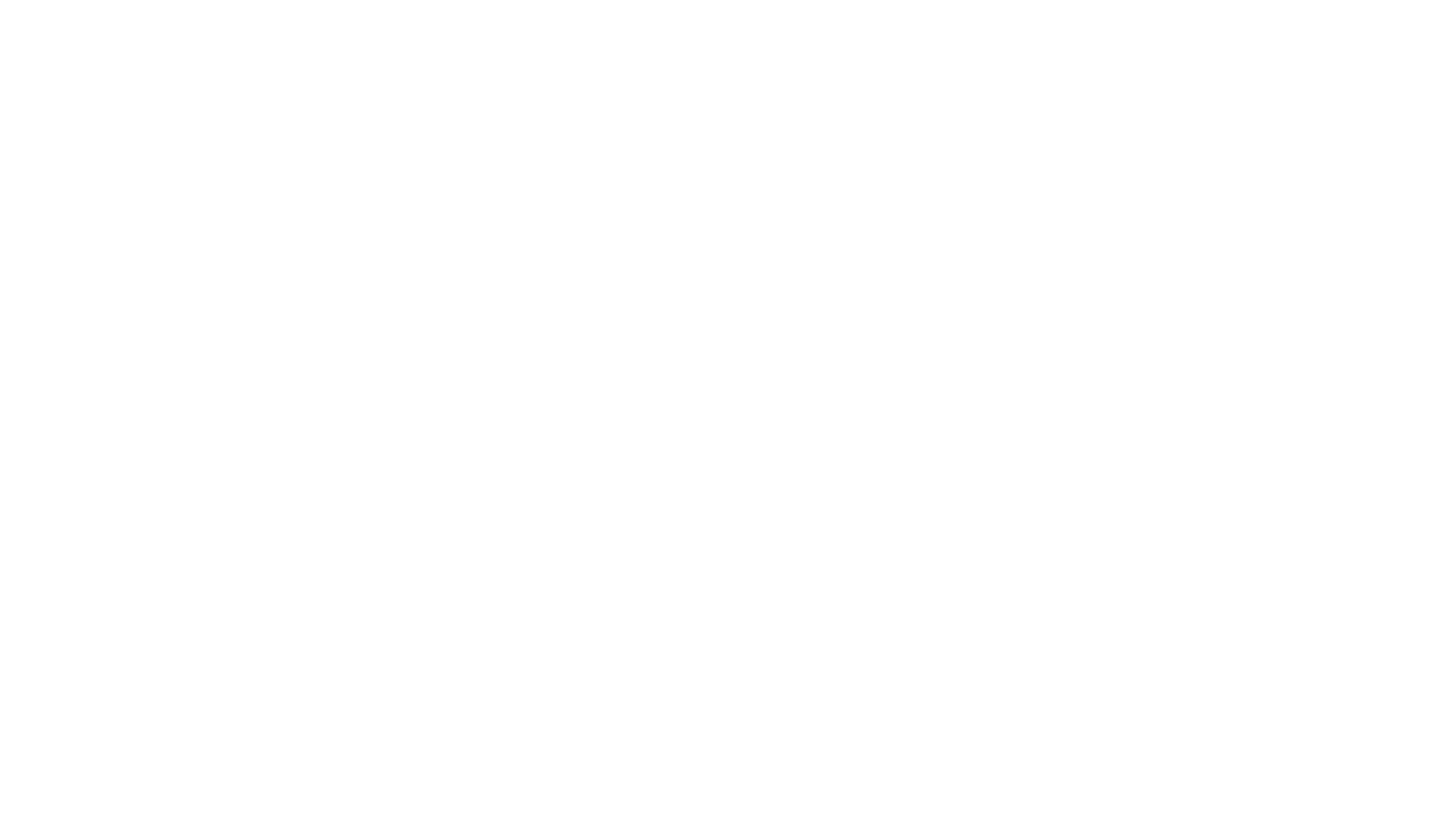 Form C-7E needs to be filed within 2 business days of making an expenditure of $100 or more between the 15th day of the month preceding an election in which a candidate participates and the day of the election
When does a C-7E need to be filed?
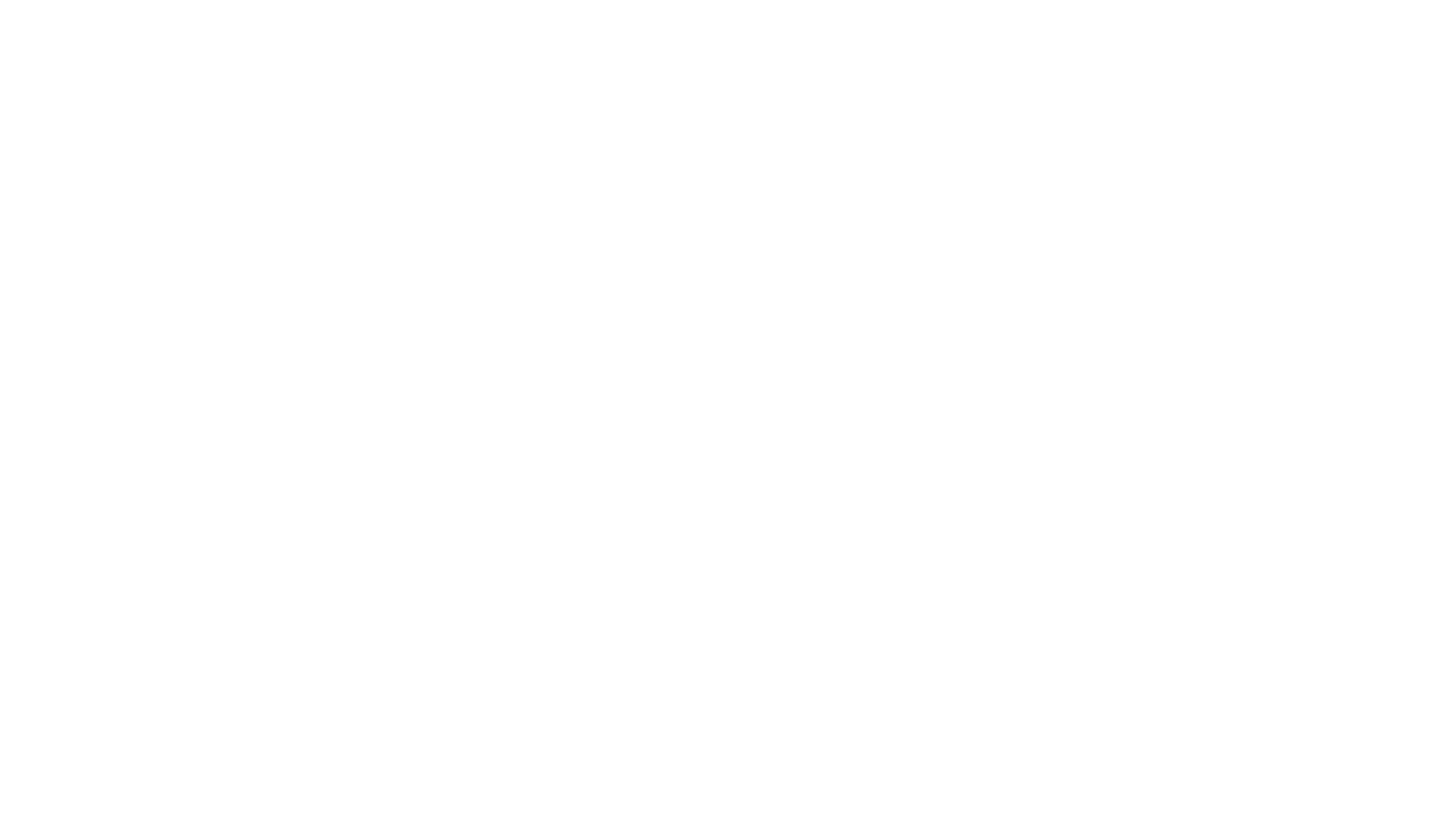 If your municipality IS conducting a primary election, you would be required to file form C-7E as necessary August 15-September 14
If your municipality is NOT conducting a primary election, you will not need to file form C-7E August 15-September 14. You may continue to disclose all expenditures via periodic C-5 reports
When does a C-7E need to be filed?
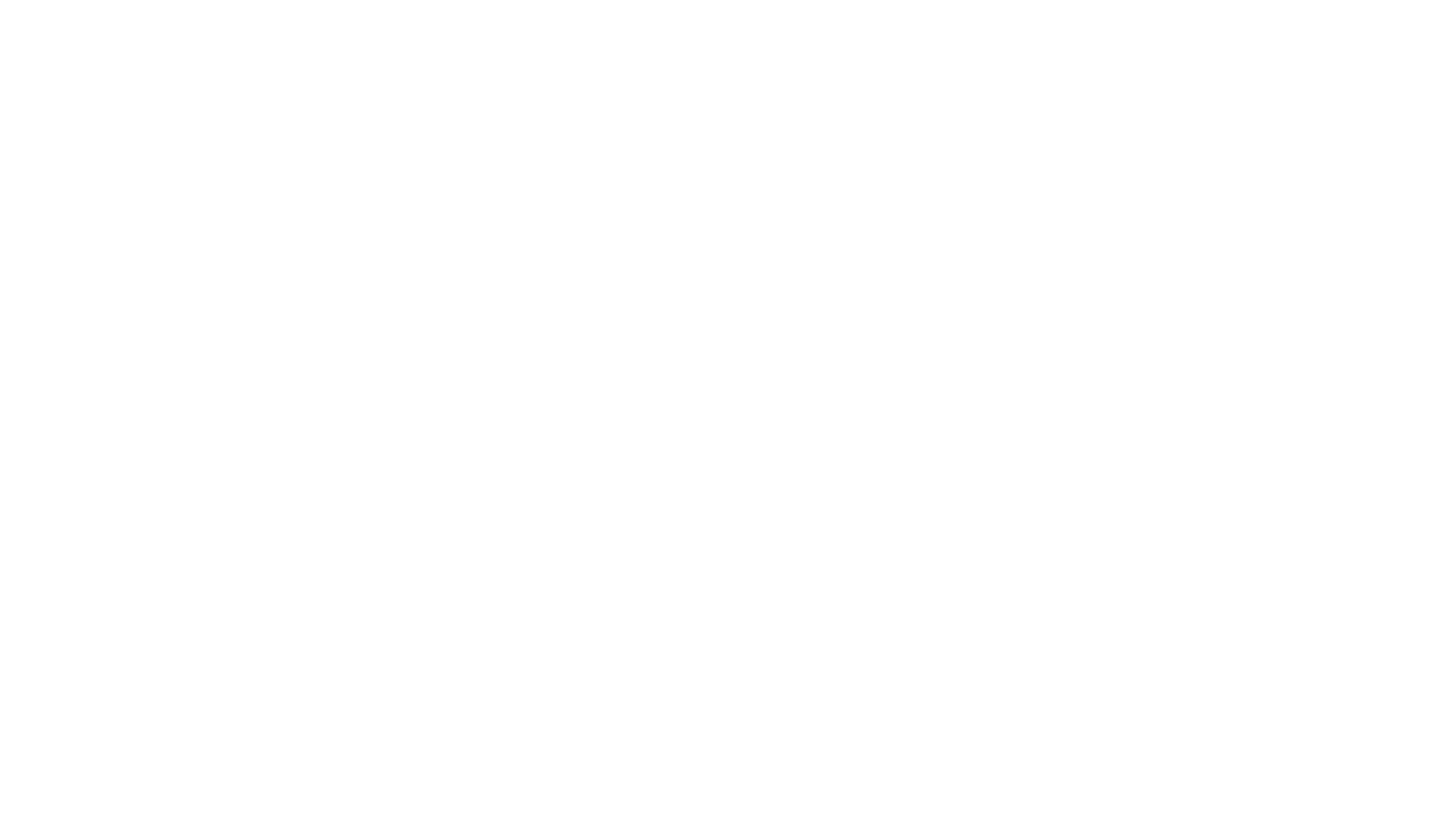 ALL candidates will be required to file form C-7E as necessary for the general election period (October 15-November 1)
When does form C-7E need to be filed?
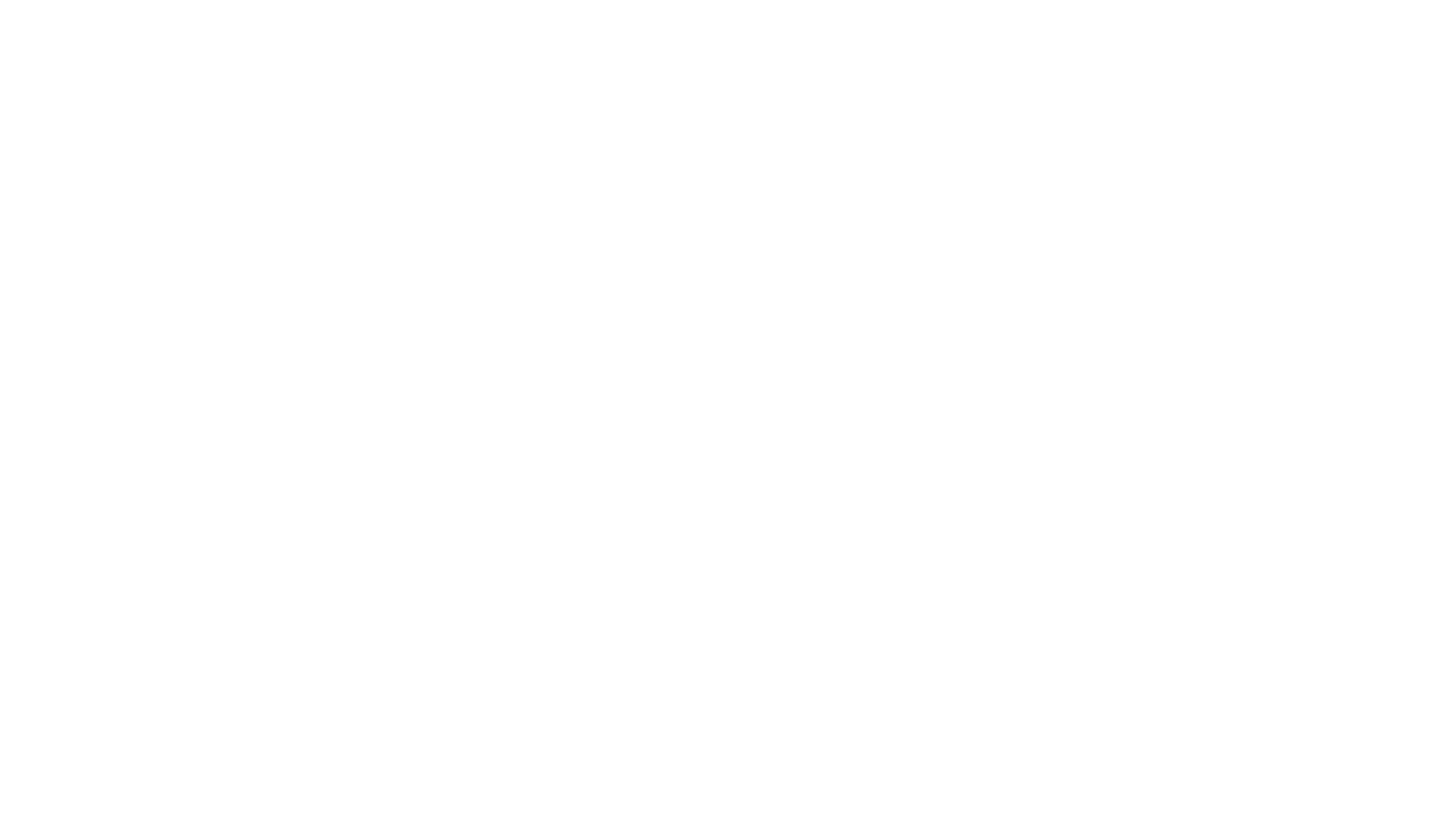 There are three steps to filing a C-7E:
Step 1: Log into the CERS system and select the ‘Add New C7E’ icon
Step 2: Enter relevant expenditure/s
Step 3: Use the ‘File’ tab to Certify and File the C-7E report
How do I file a C-7E?
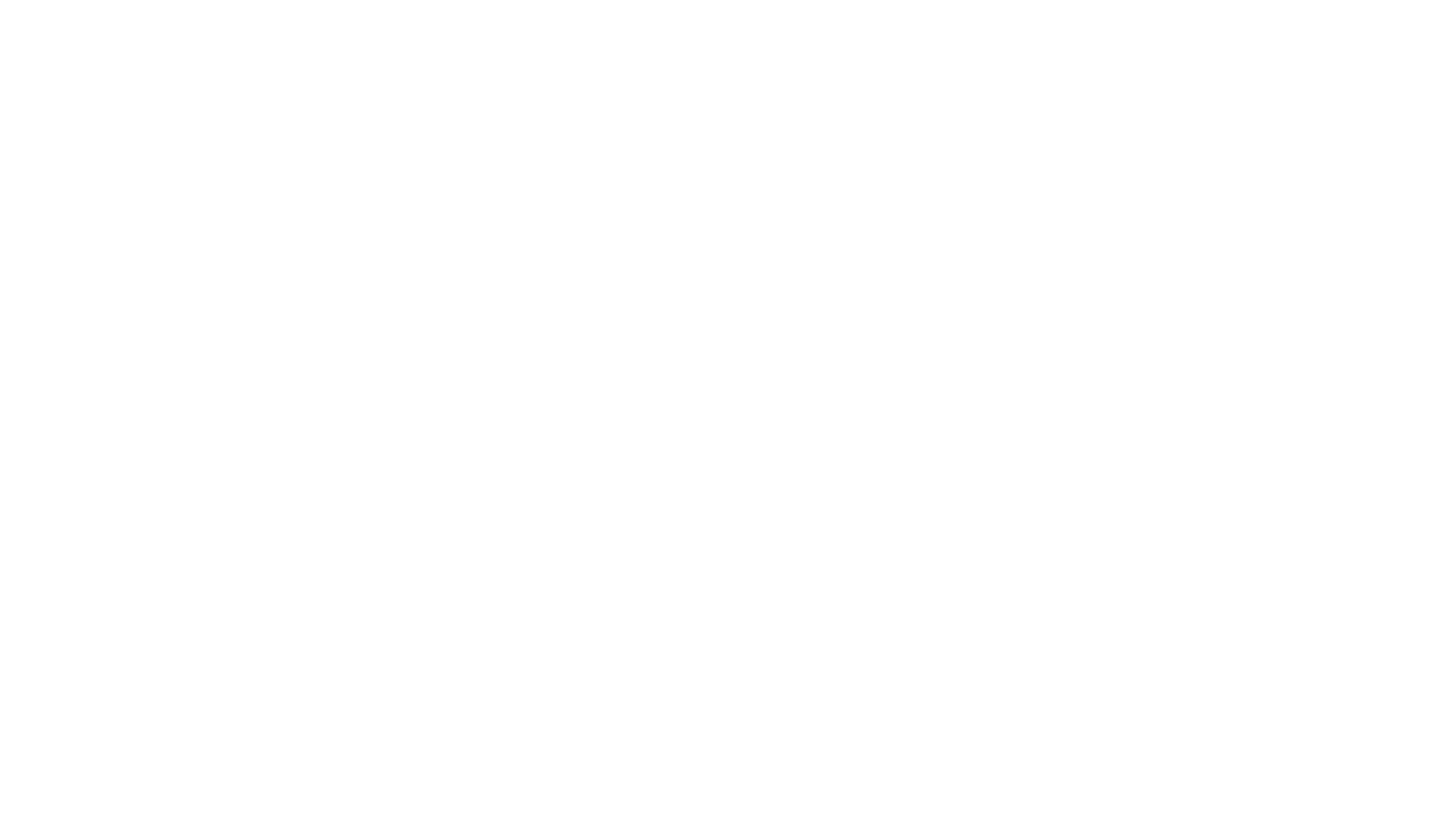 Step 1- ‘Add New C7E’
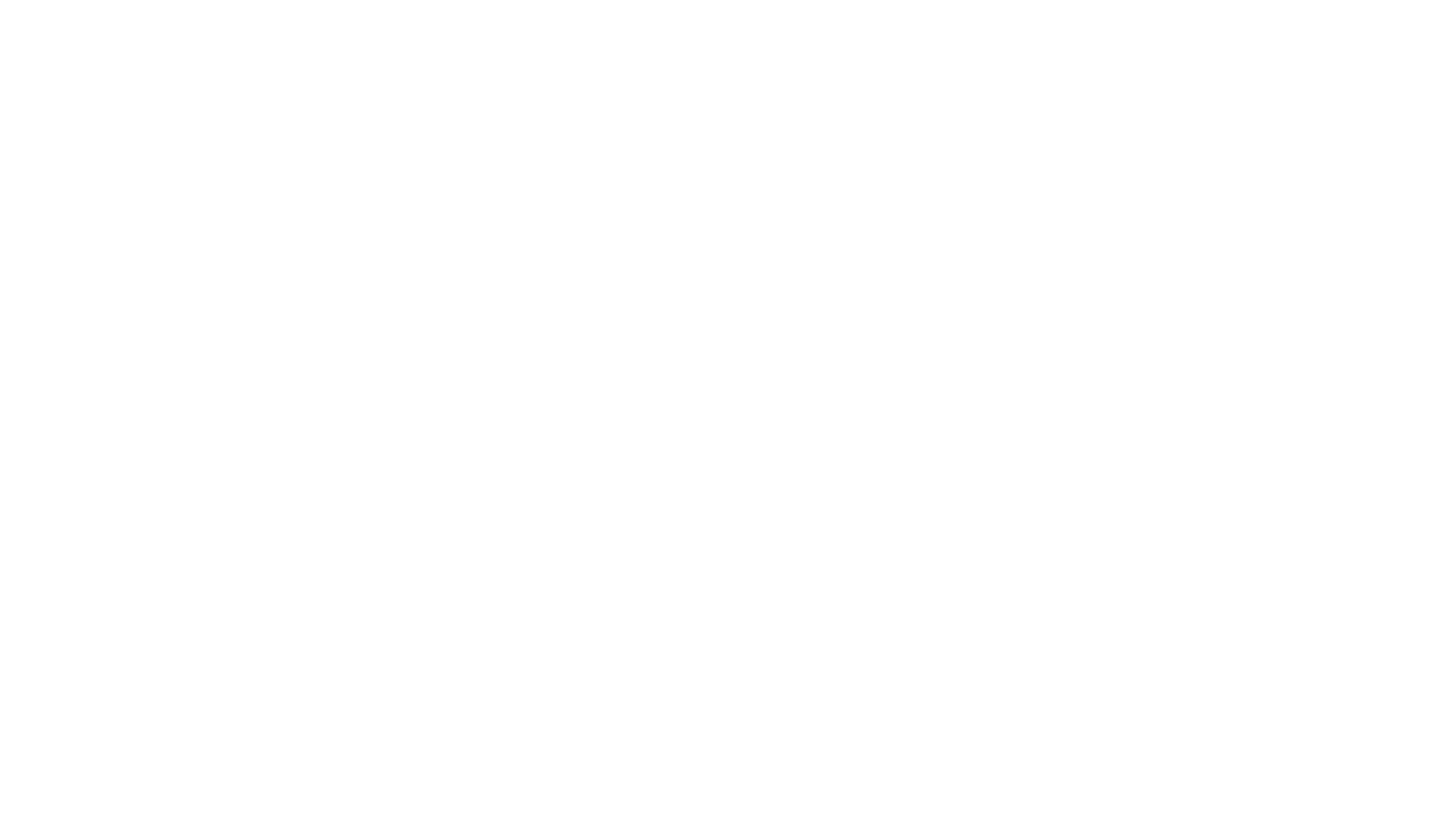 Step 2- Enter Expenditure/s
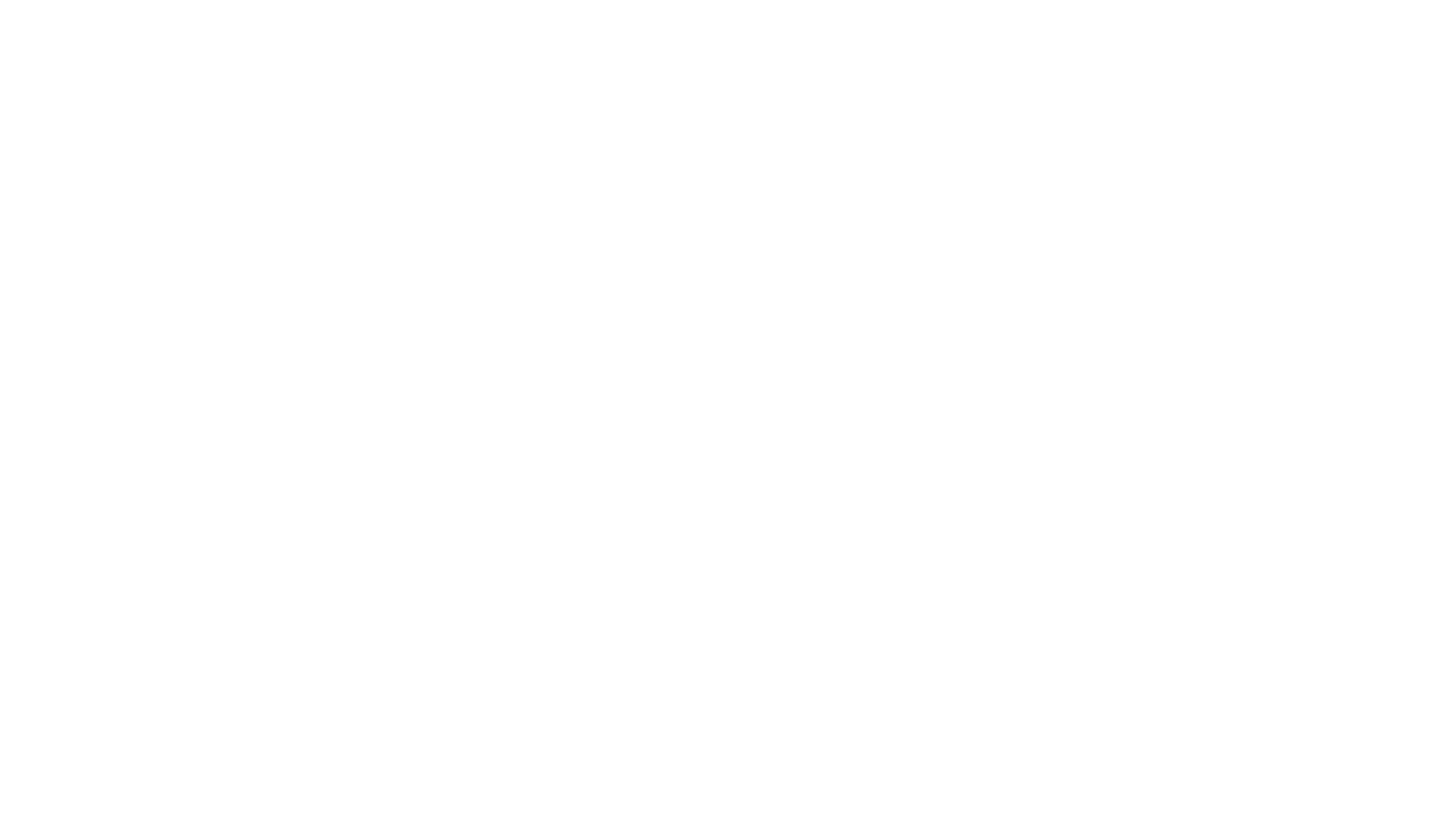 Step 3- Certify and File
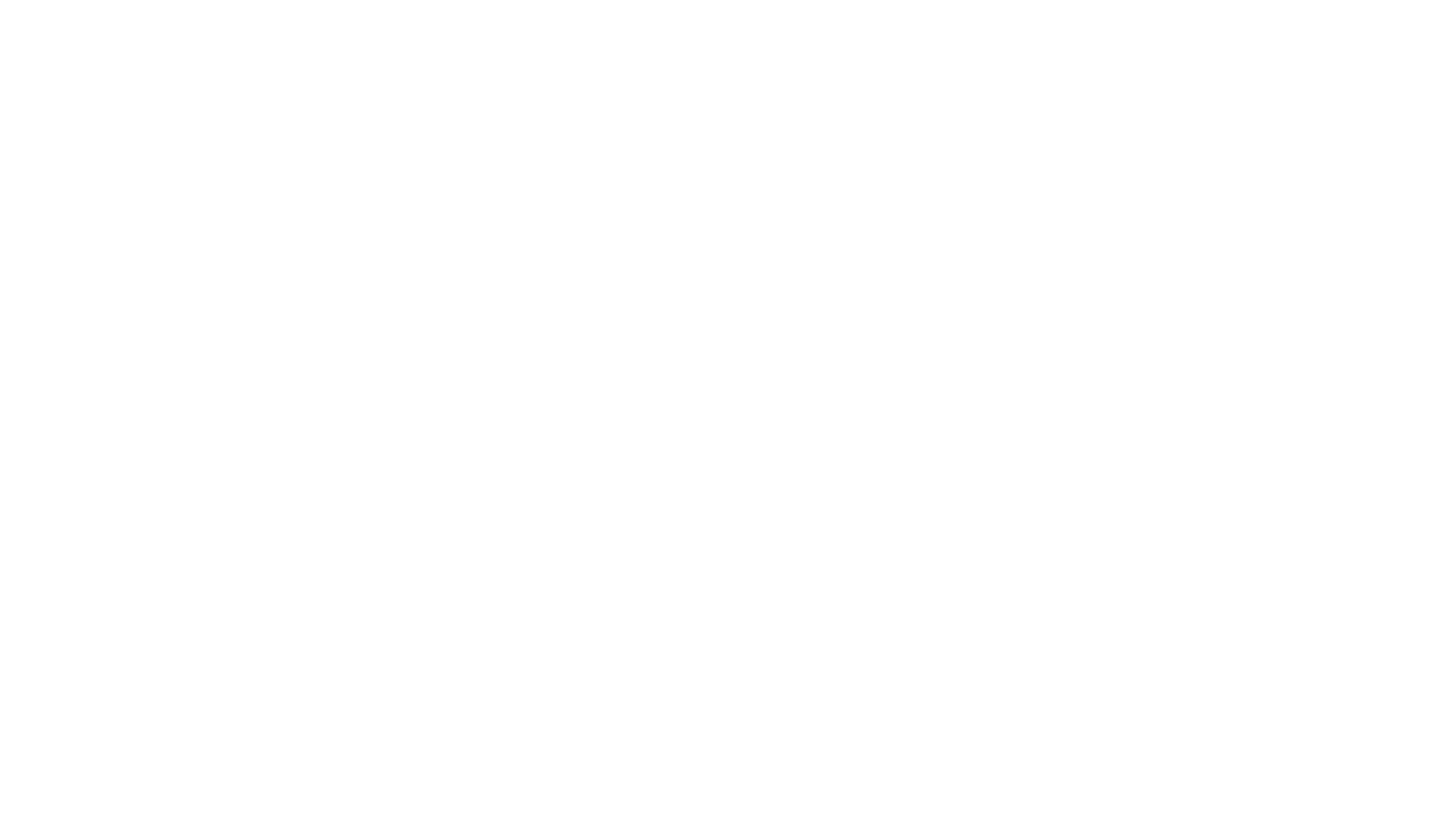 The date range on a C-7E should be limited to include only 2 business days
Create and file a new C-7E for each 48-hour period as needed
Tips for filing a C-7E!
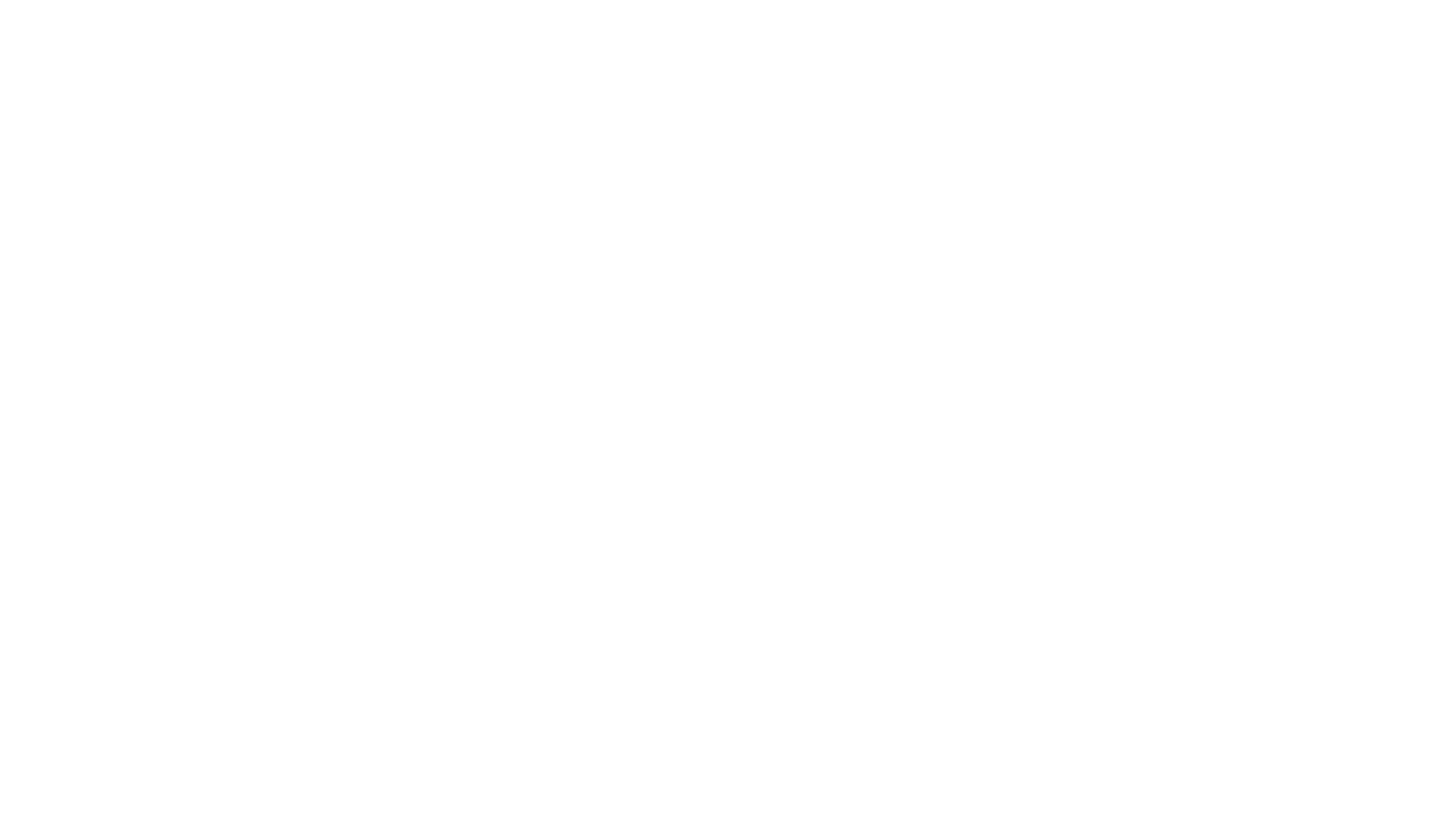 A C-7E can include more than one expenditure made! 
All expenditures made of $100 or more within a 48-hour period can be included on one C-7E
Tips for filing a C-7E!
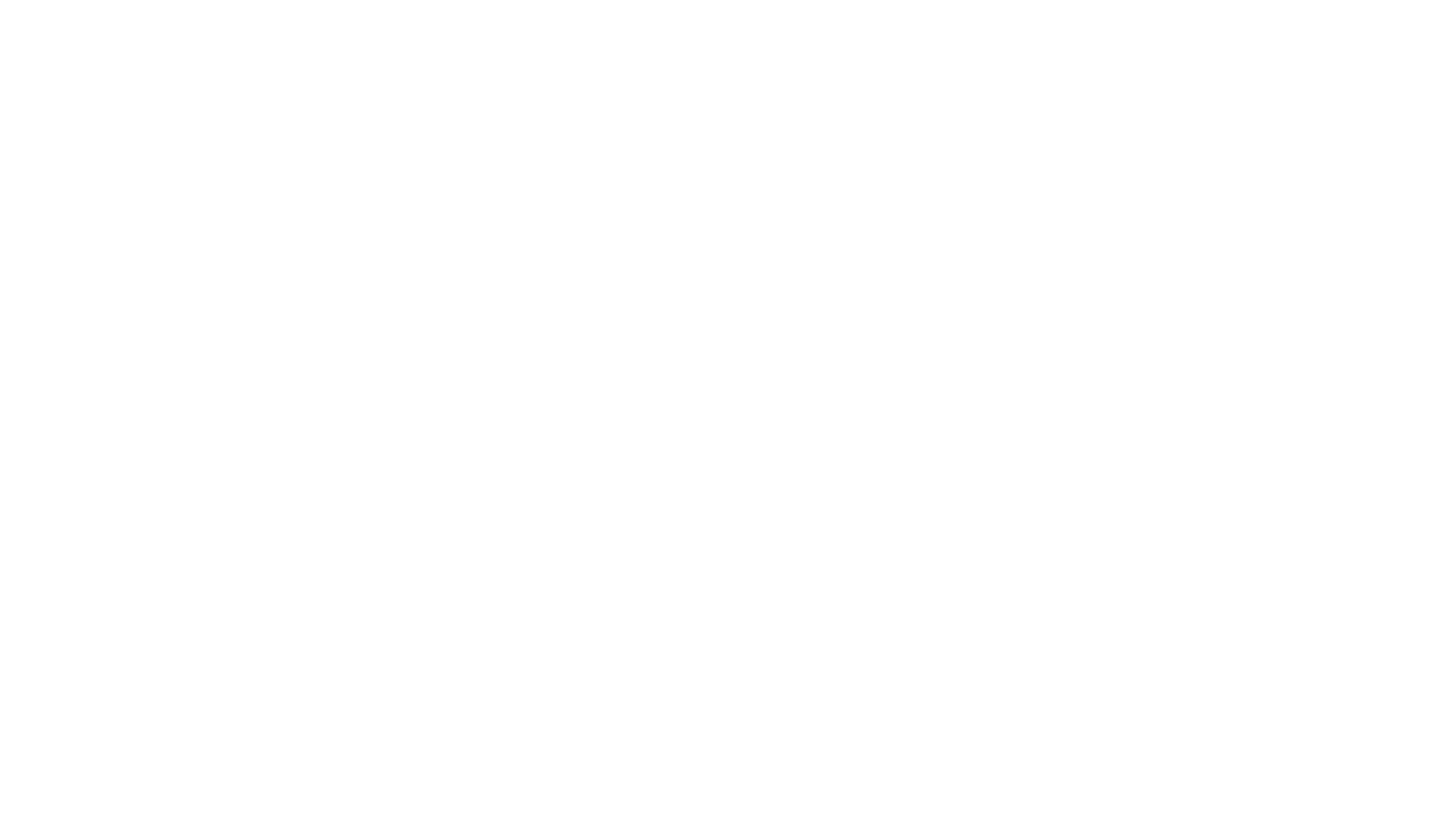 Remember to describe expenditures with all required detail on a C-7E!
Expenditures “made to a consultant, advertising agency, polling firm, or other person that performs services for or on behalf of a candidate” must be “itemized and described in sufficient detail to disclose the specific services performed”, 13-37-229(2)(b), Mont. Code Ann.
Tips for filing a C-7E!
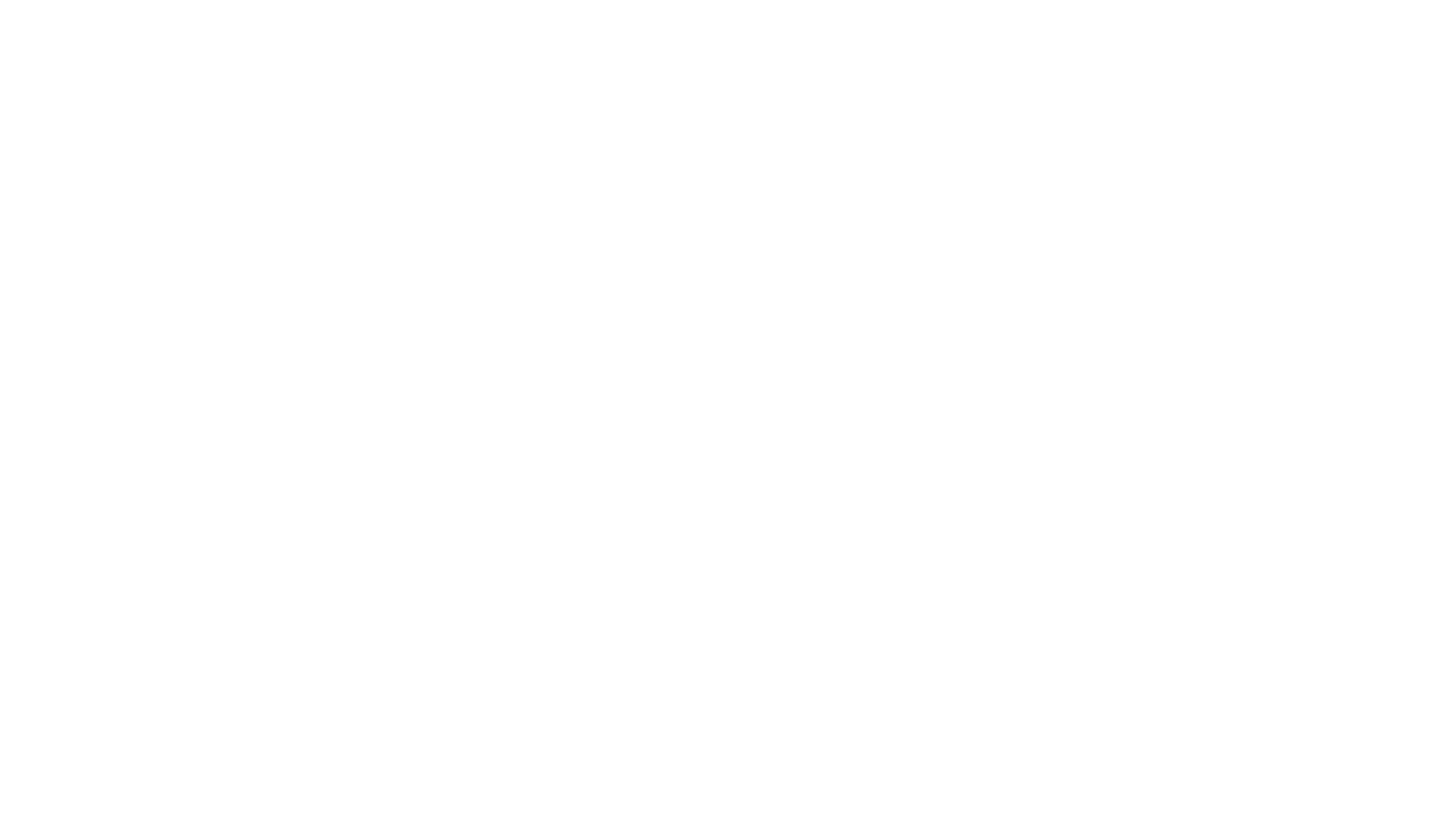 Form C-7E is the “Notice of Pre-Election Expenditures”
Only allows for reporting of expenditures made
Cover only short, 48-hour periods
Form C-5 is the candidate campaign finance report
Allows for reporting of both contributions received and expenditures made
Covers entire reporting period
What is the difference between a C-7E and a C-5?
REVIEW
Questions from participants
[Speaker Notes: REVIEW CONTRIBUTIONS online real time on CERS]
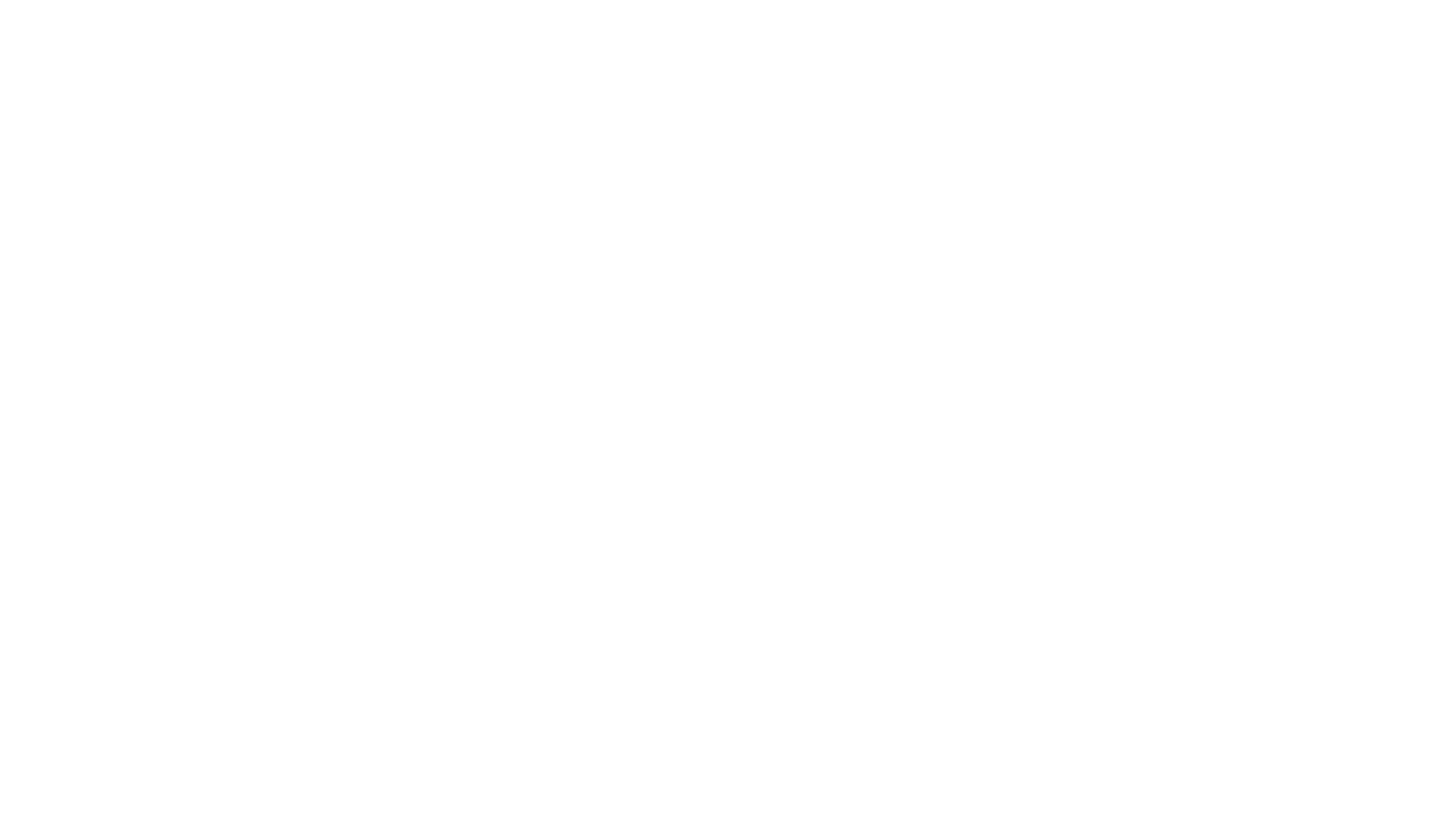 August 15: primary election C-7 and C-7E periods begin
File form C-7 within 2 business days if a $100 contribution from a single source is received between August 15 and primary election day
File form C-7E within 2 business days if an expenditure of $100 or more is made between August 15 and primary election day 
Applicable only to candidates whose municipality is conducting a primary election
2021 municipal (city) primary election
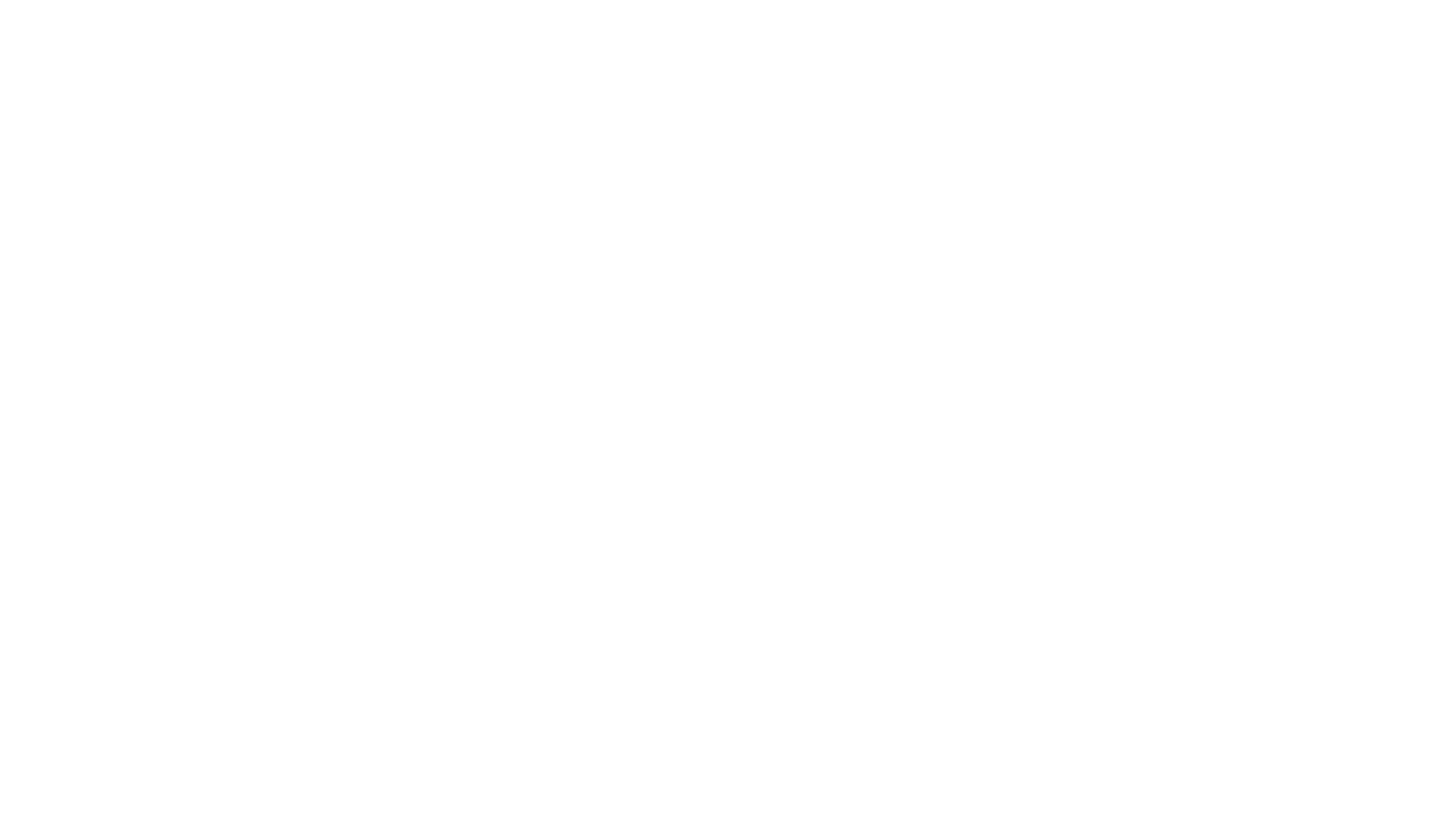 Senate Bill 224, passed by the 2021 Montana Legislature and signed into law, will change the C-7/C-7E requirements
Amount triggering a C-7/C-7E will be raised to $125 (from current $100)* 
The C-7/C-7E filing period will be changed to end on the day before an election (currently runs through election day)
Neither bookkeeping expenses paid for campaign reporting/compliance or payroll expenses will need to be included on a C-7/C-7E. These expenses will still need to be disclosed on the relevant C-5 report!
Changes coming to C-7/C-7E period that will apply to the municipal (city) general election!
*Amount changed to $250 for candidates for Statewide office
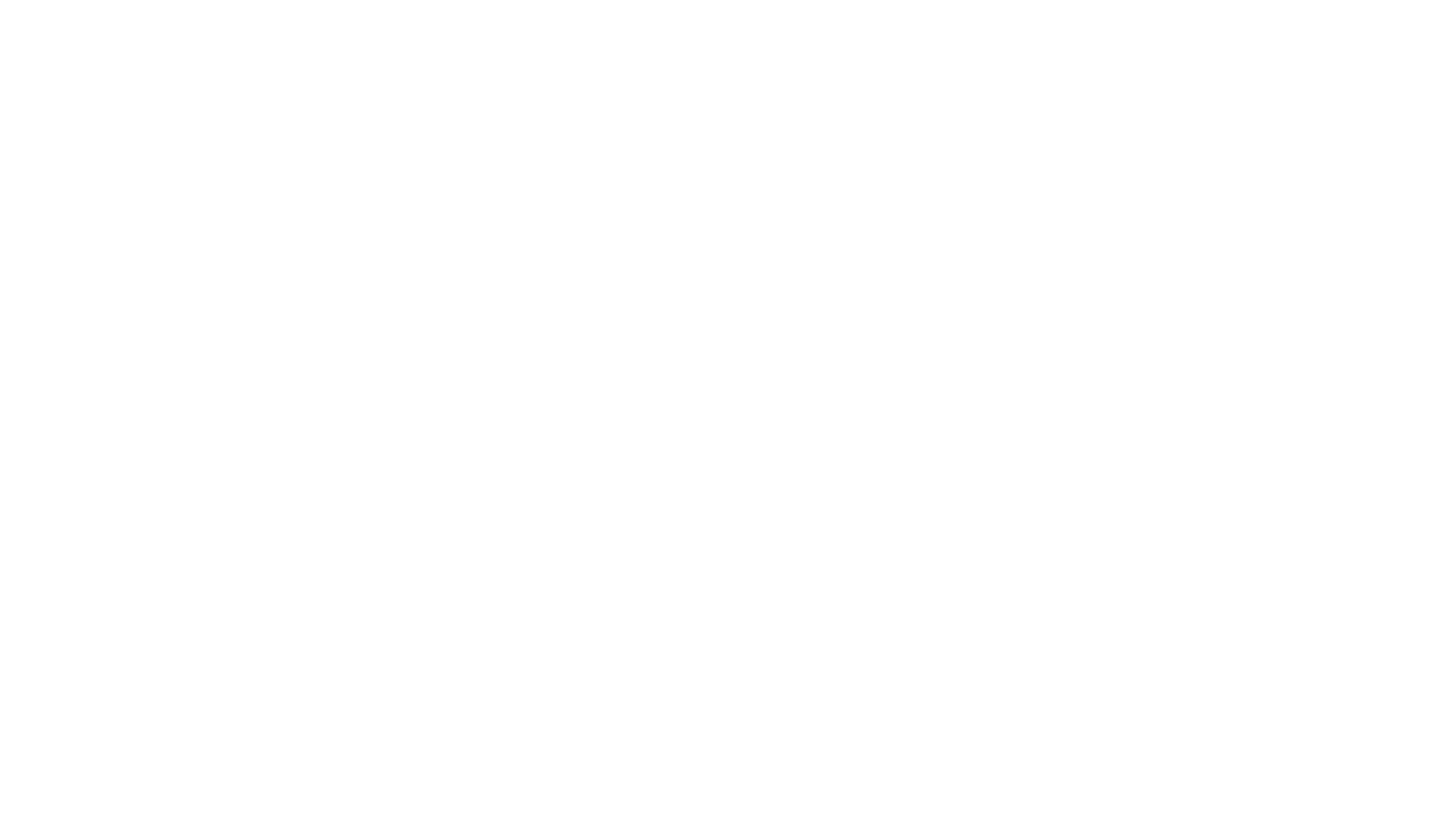 SB 224 takes effect on October 1, 2021. Will apply to the municipal (city) November general election
SB 224 does not apply to the September primary!
Changes coming to C-7/C-7E period that will apply to the municipal (city) general election!
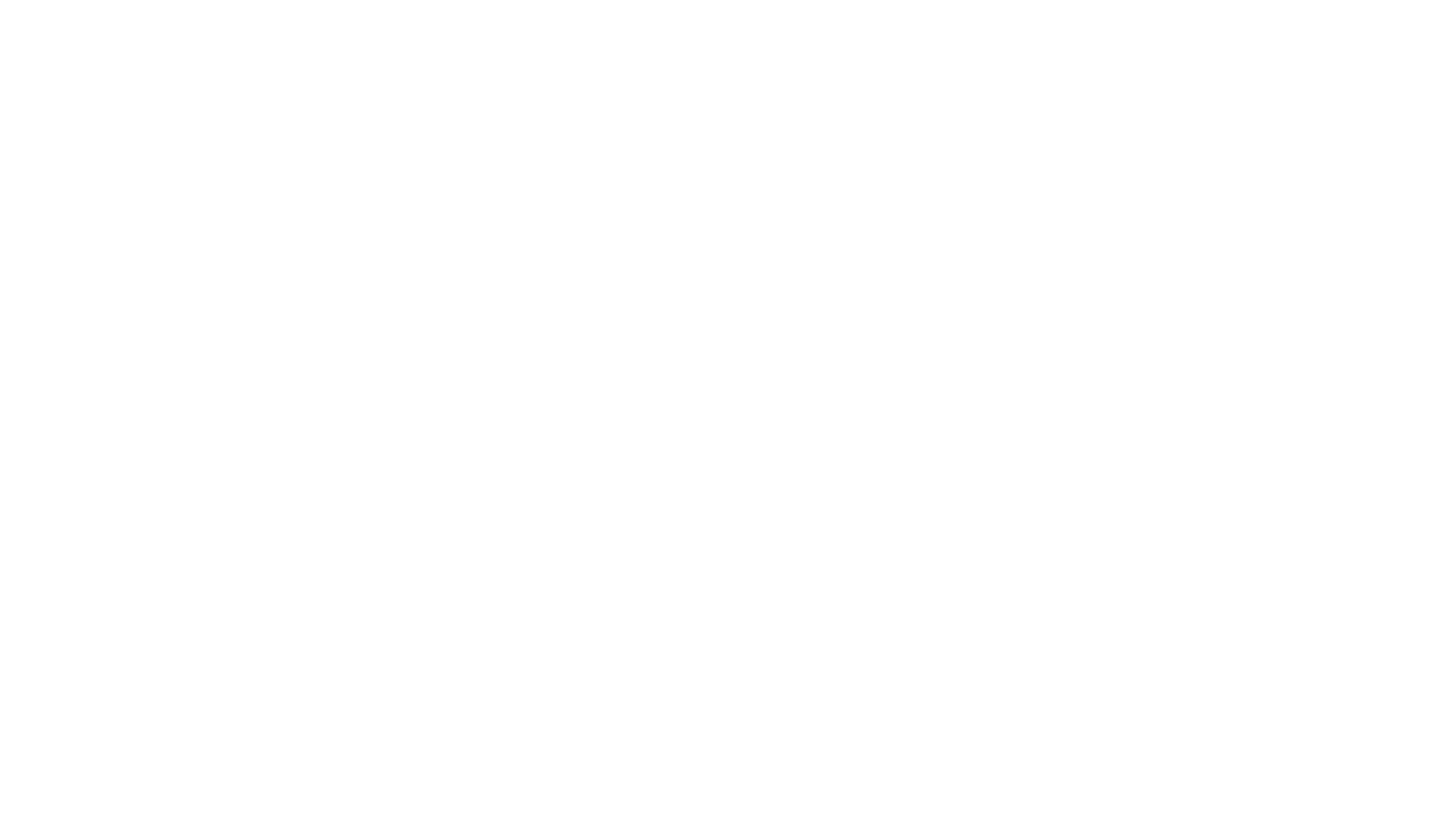 October 15: general election C-7 and C-7E period begins
File form C-7 within 2 business days if a contribution of $125 or more is received from a single source is received between October 15 and November 1
File form C-7E within 2 business days if an expenditure of $125 or more is made between October 15 and November 1
Applicable to all candidates!
2021 municipal (city) general election
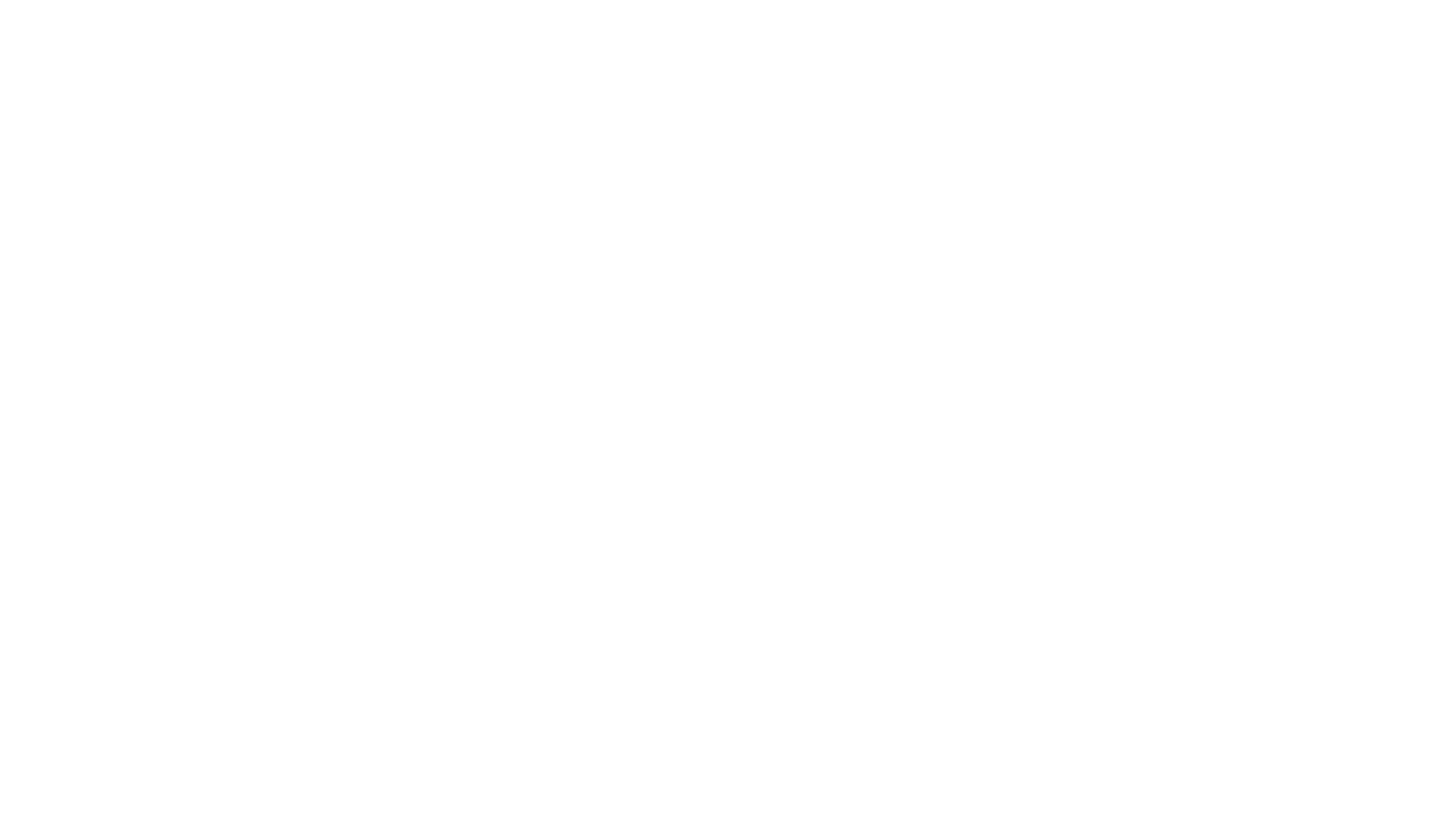 Periodic C-5 campaign finance report due on or before August 20, 2021!
Report needs to disclose all contributions received and expenditures made between July 16, 2021 and August 14, 2021
Reminder!
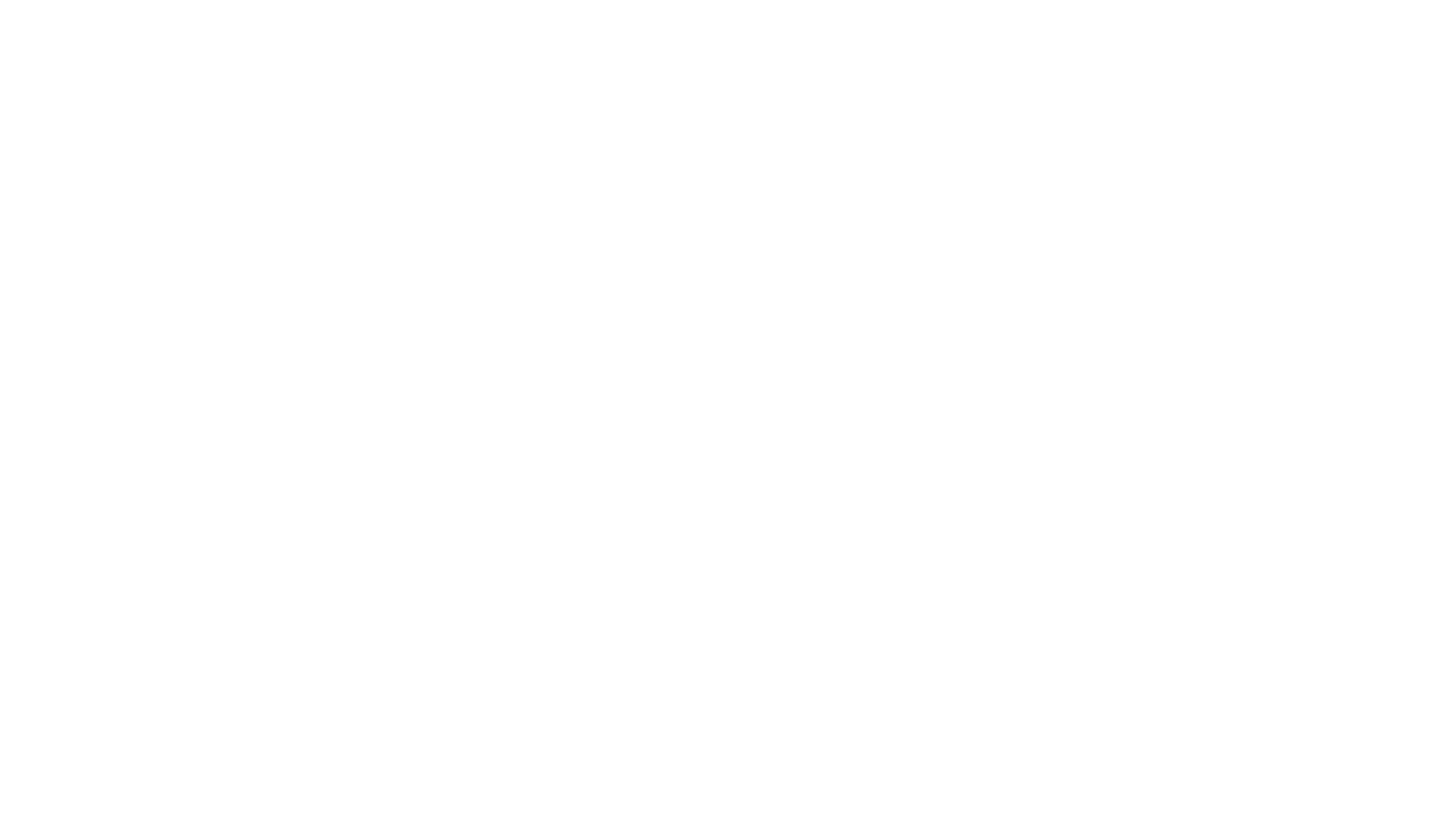 https://politicalpractices.mt.gov/
Email: cpphelp@mt.gov and cppcompliance@mt.gov
Phone: (406) 444-2942
Facebook/Twitter: @MontanaCOPP
Questions? Contact Us!